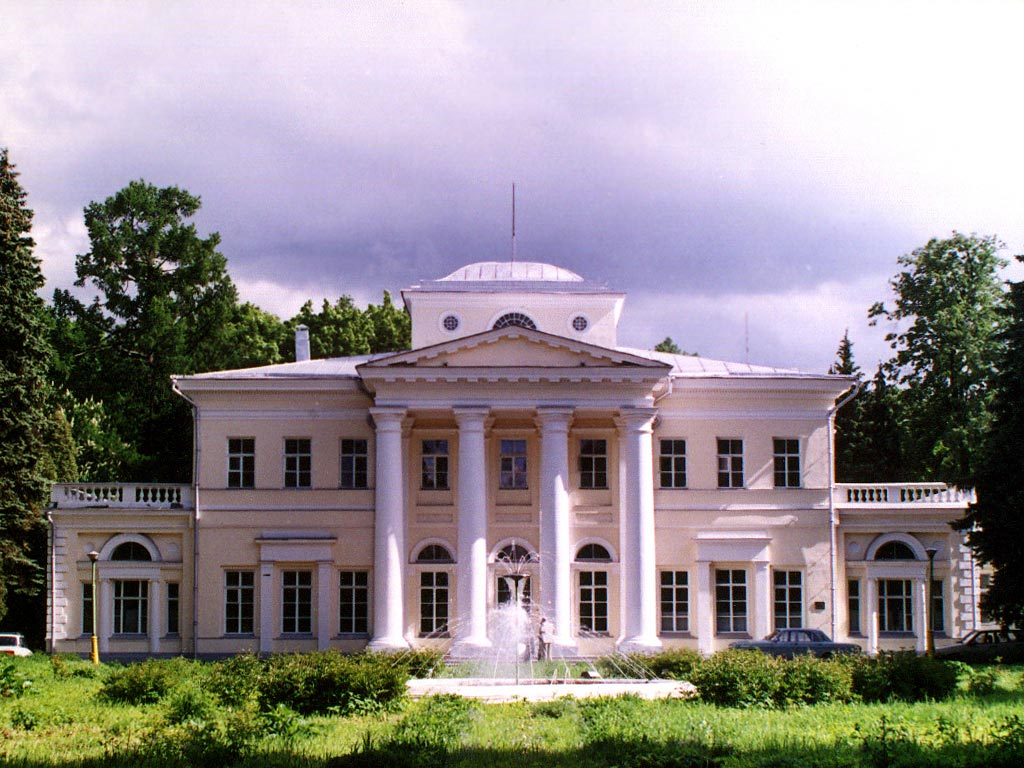 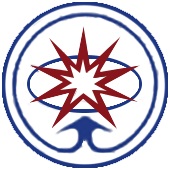 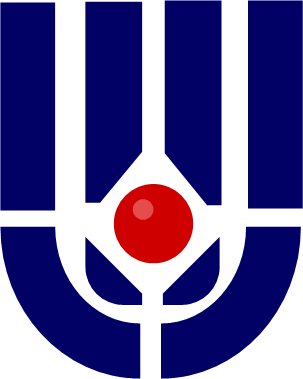 High power cw-linac RFQ development at Russia  historical considerations for the 100th birthday of I. M. Kapchinskiy
T. Kulevoy
NRC “Kurchatov institute” - ITEP
1
"High Intensity RFQ meets Reality" , GSI, 15-16 April 2019, Heidelberg
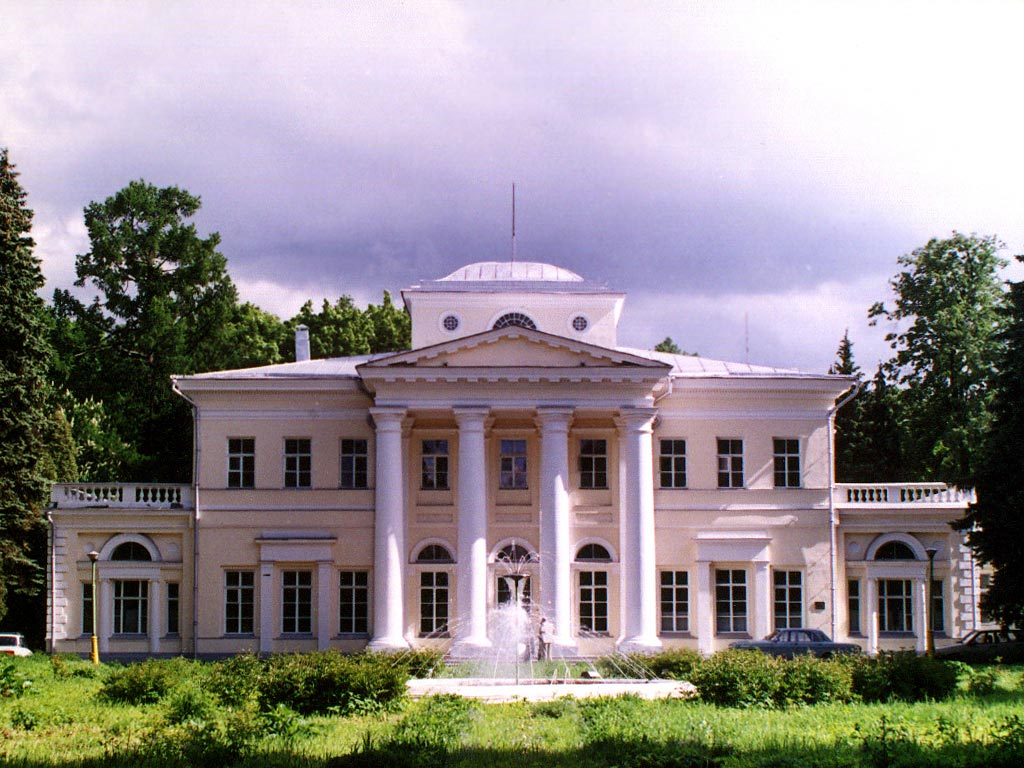 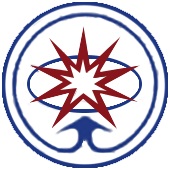 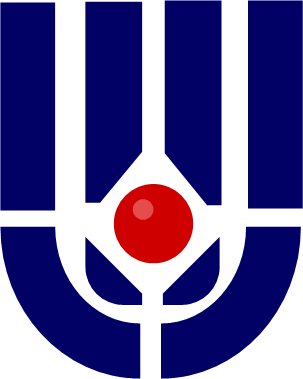 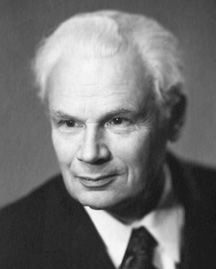 25.X.1968
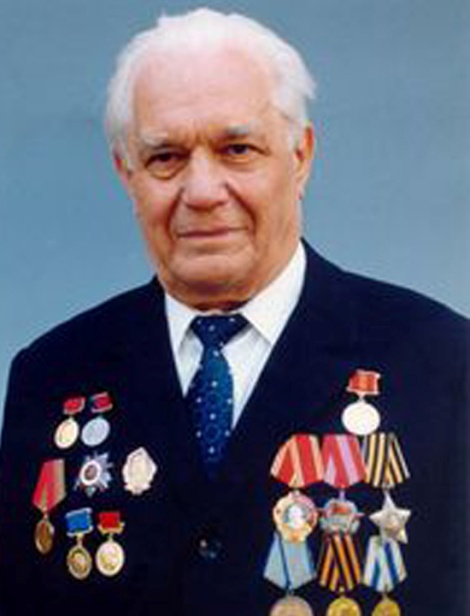 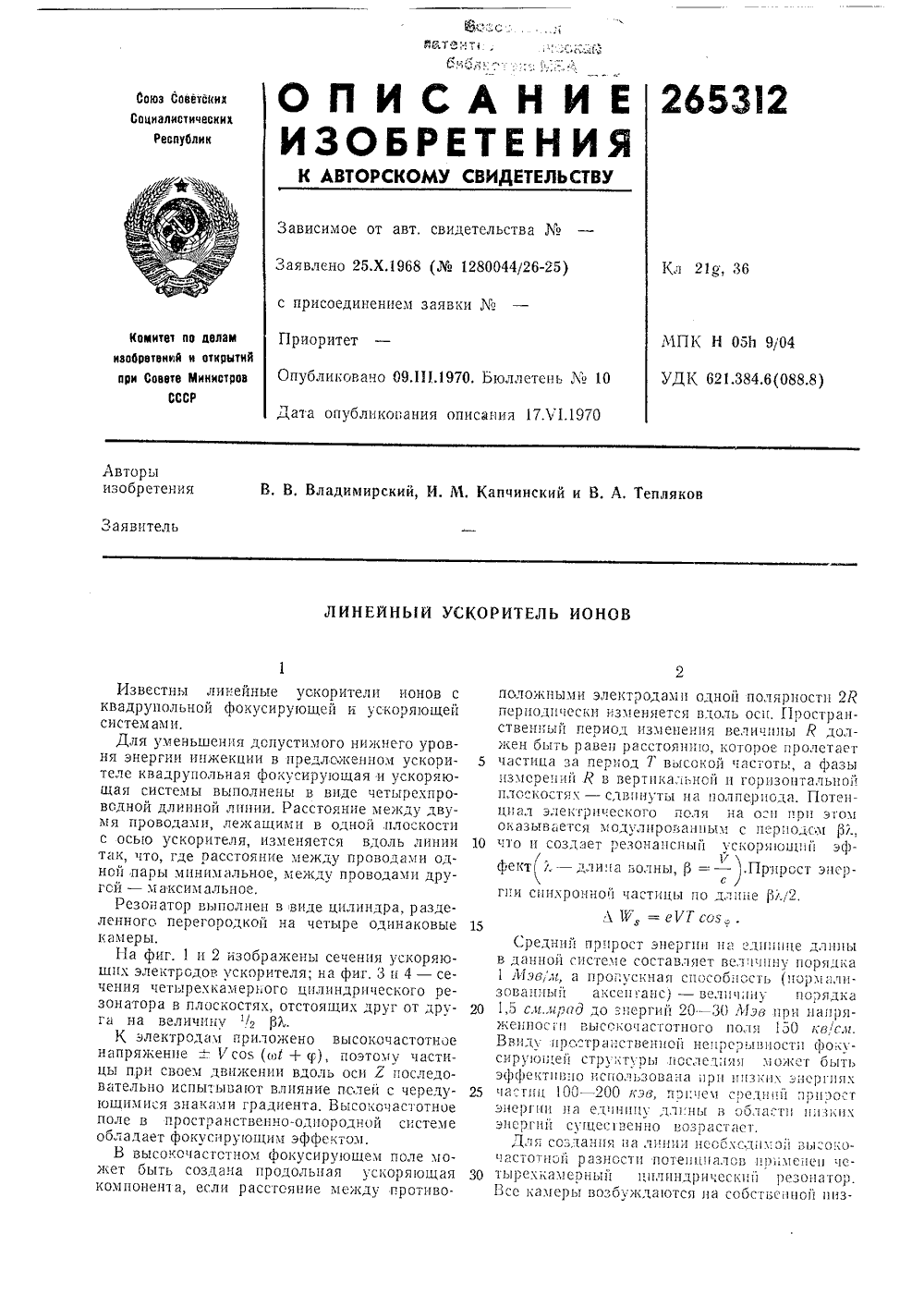 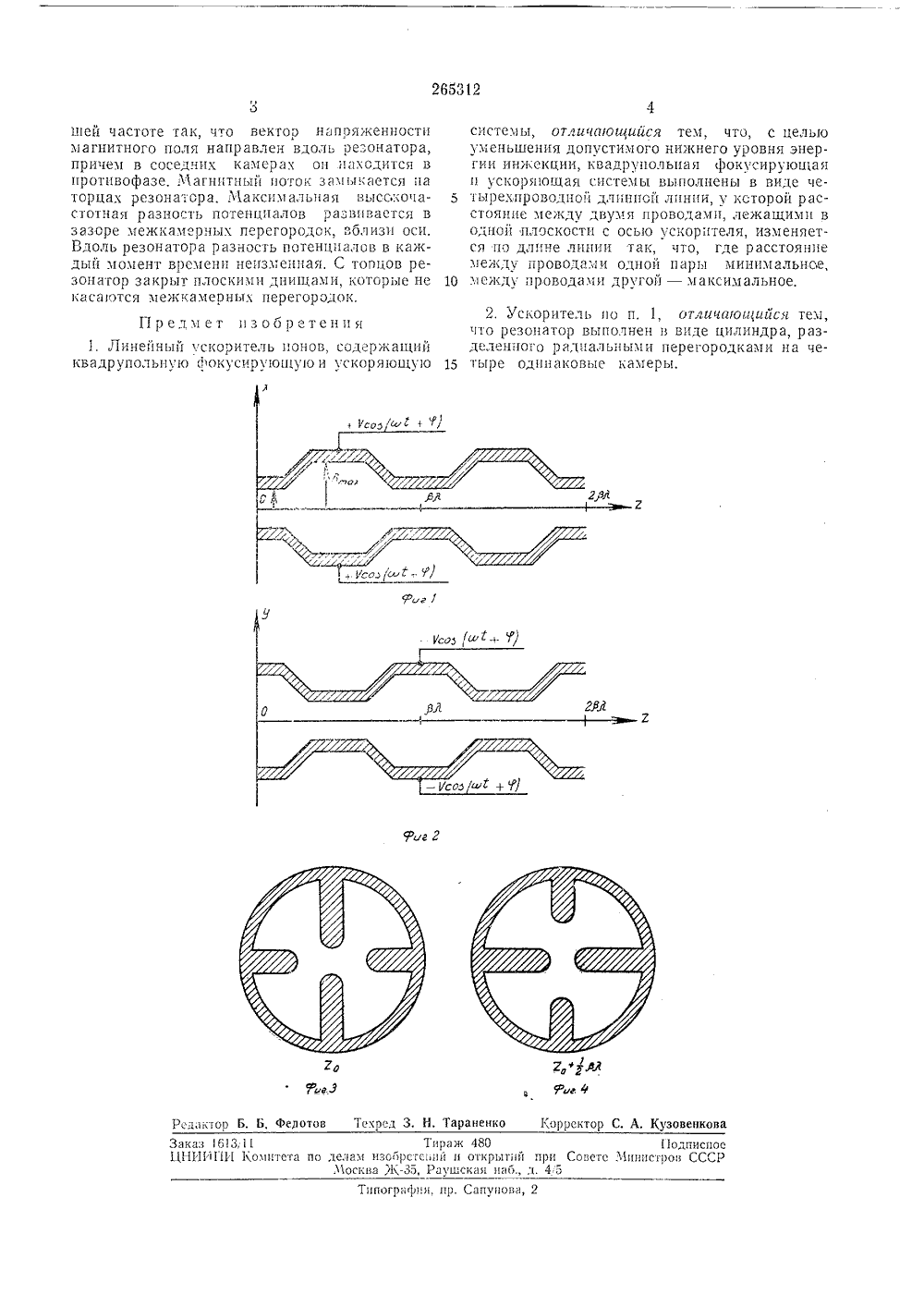 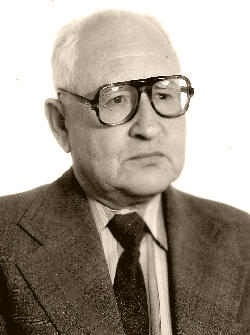 Vasiliy
Vladimirskiy
1915-2008
Vladimir 
Teplyakov
1925-2009
Ilia 
Kapchinskiy
1919-1993
2
"High Intensity RFQ meets Reality" , GSI, 15-16 April 2019, Heidelberg
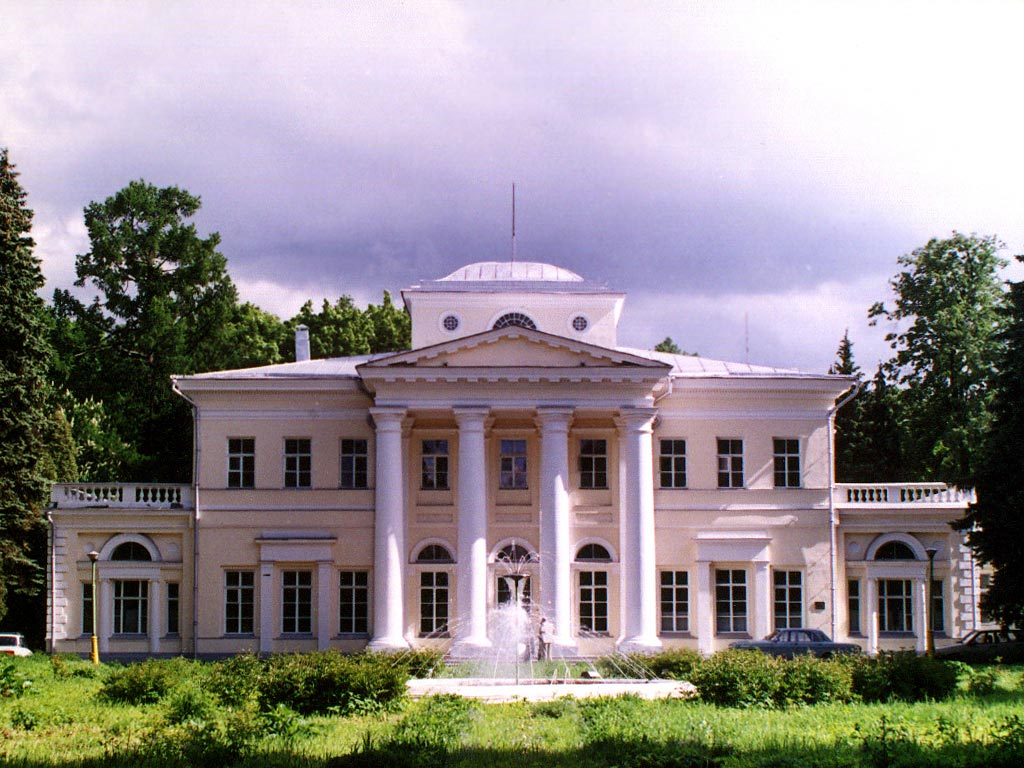 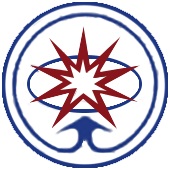 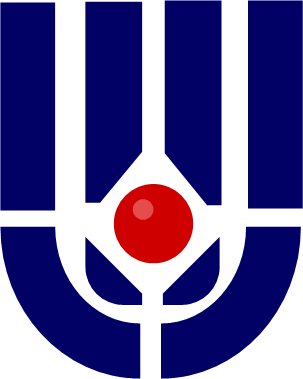 First Euro-Asian accelerator  facility
with strong focusing system
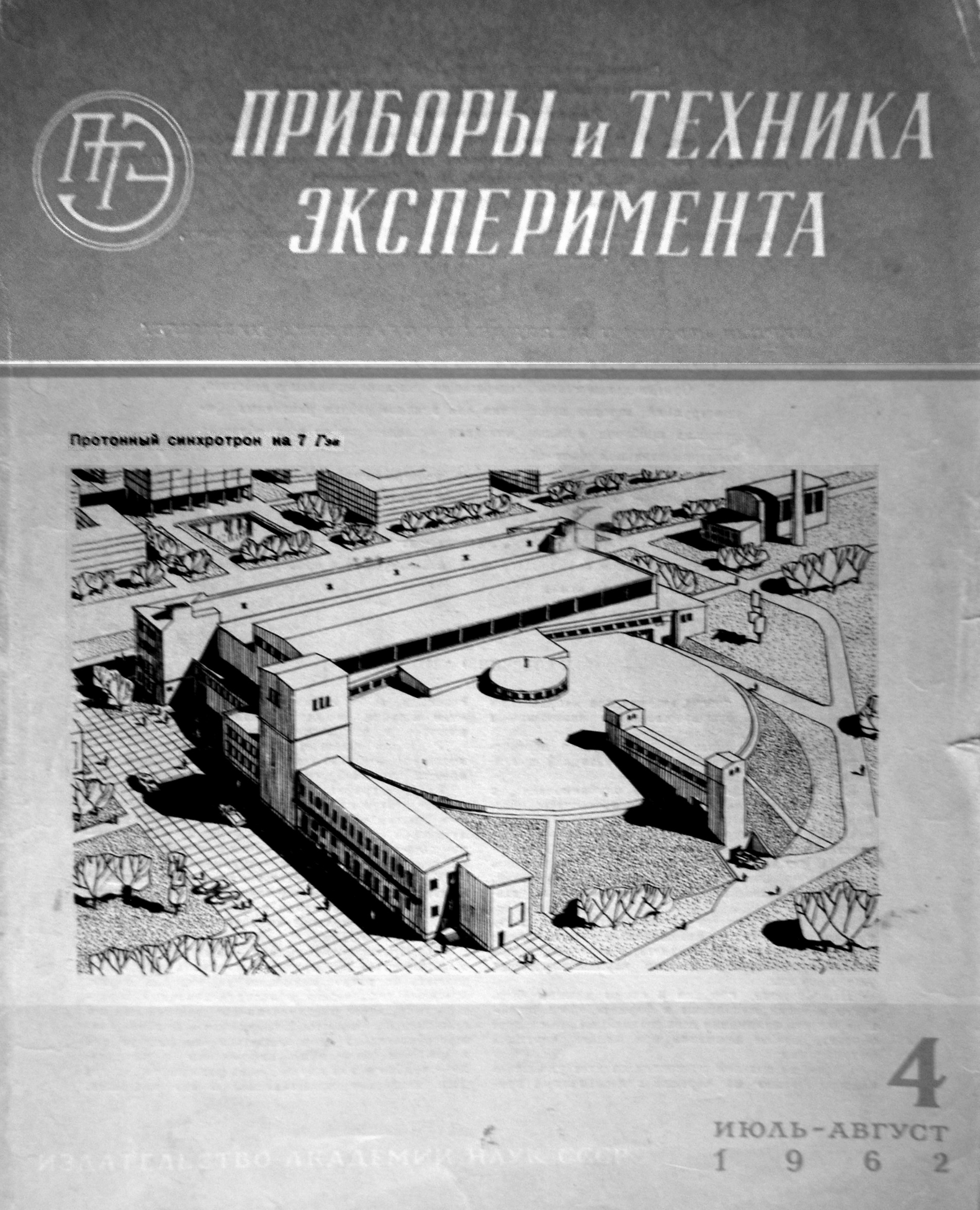 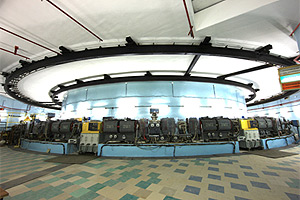 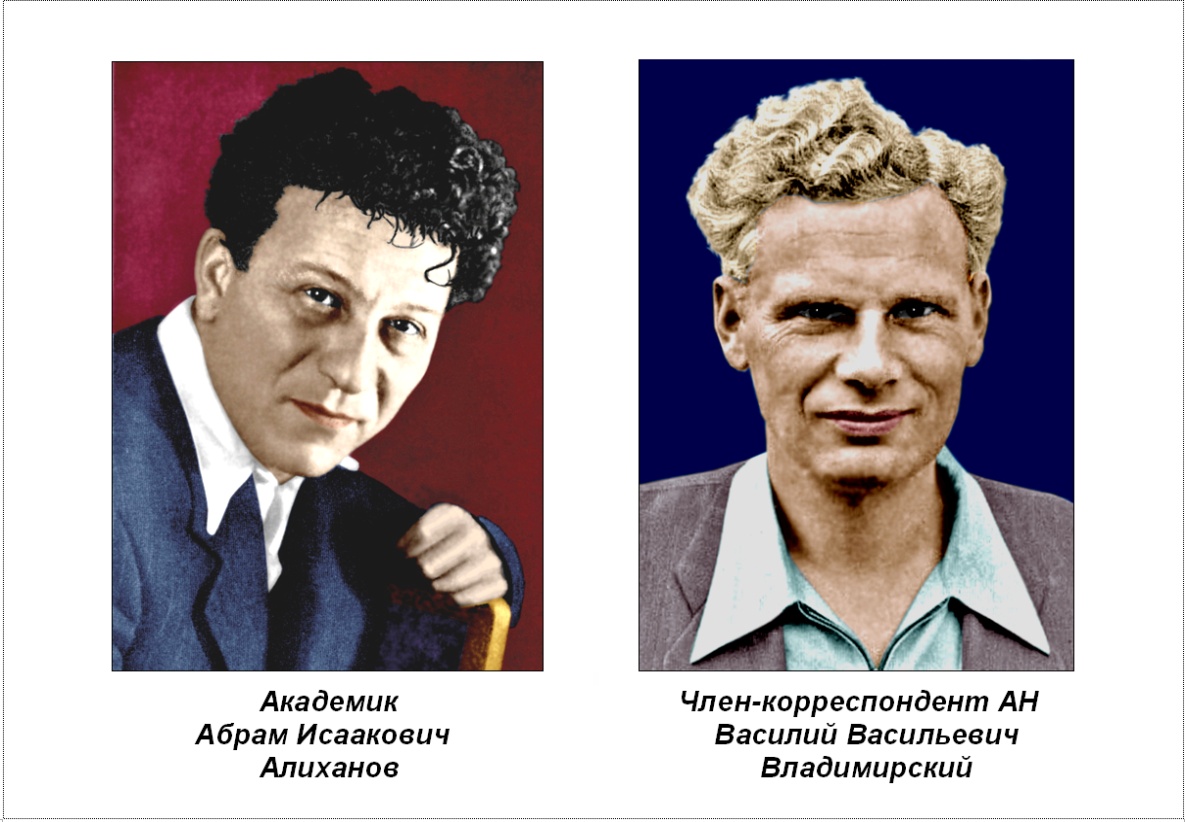 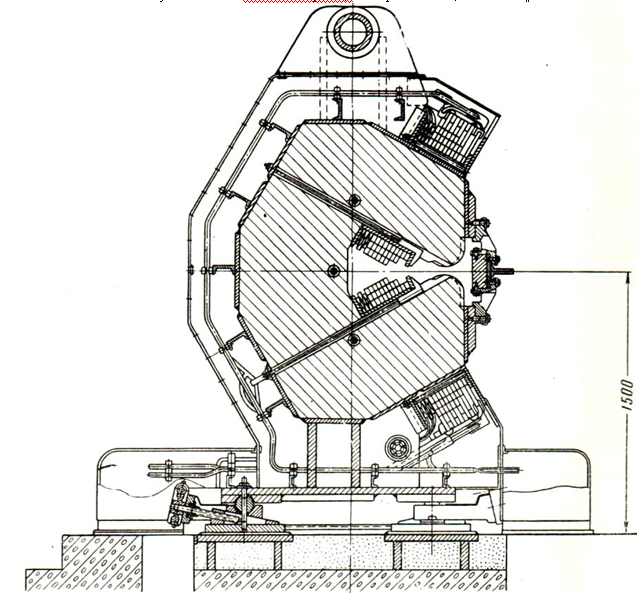 Abram Alikhanov
Vasiliy Vladimirskiy
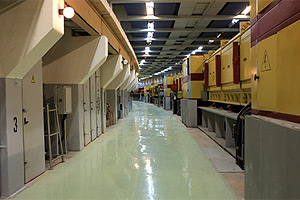 "High Intensity RFQ meets Reality" , GSI, 15-16 April 2019, Heidelberg
3
Ученый Совет к 70-летию института
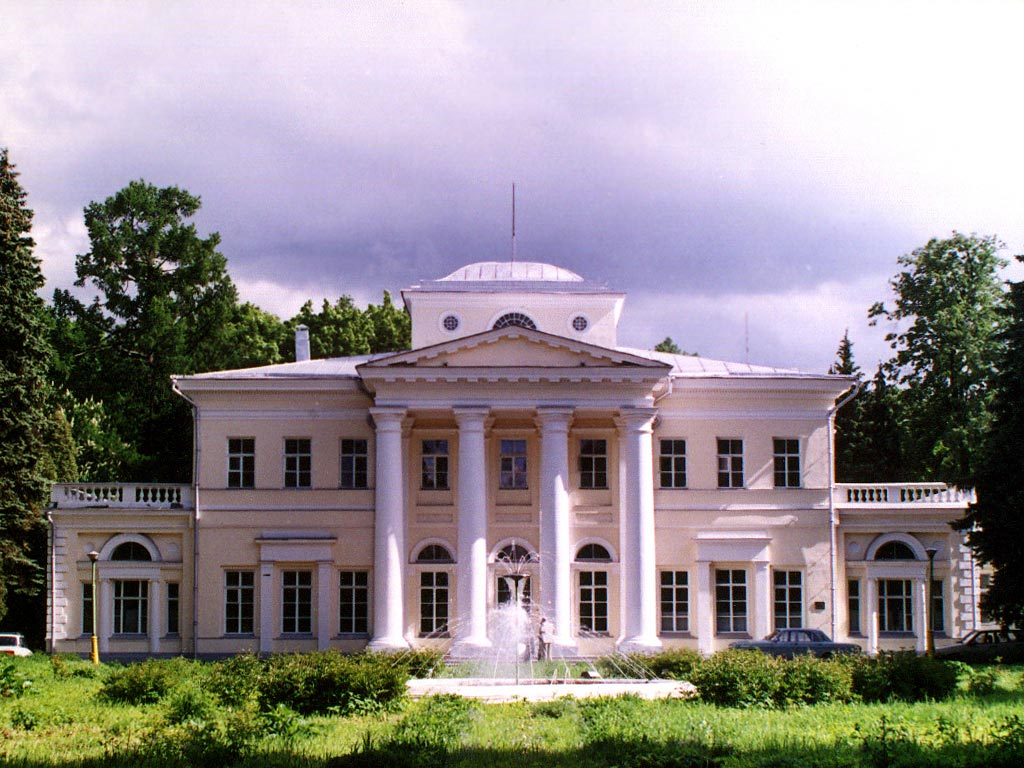 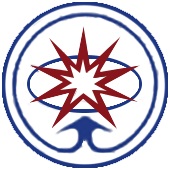 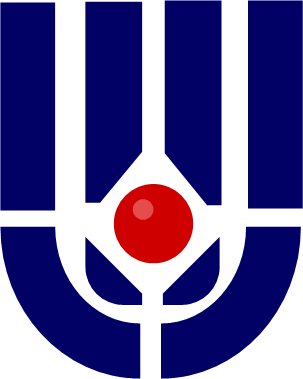 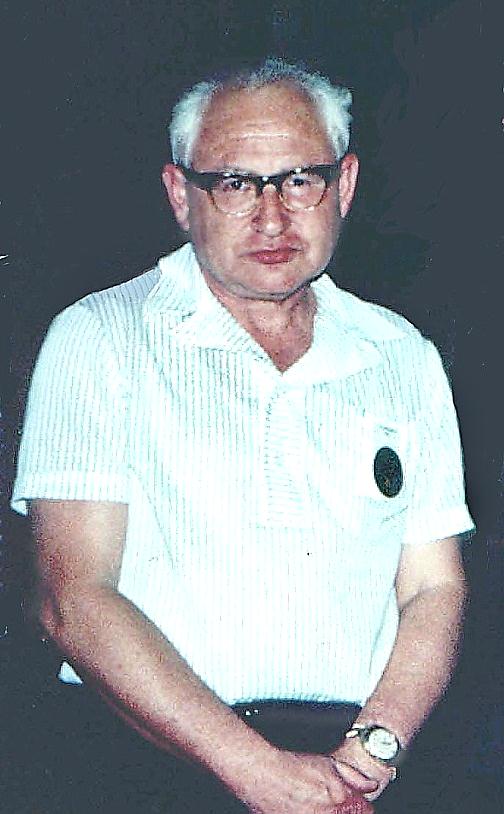 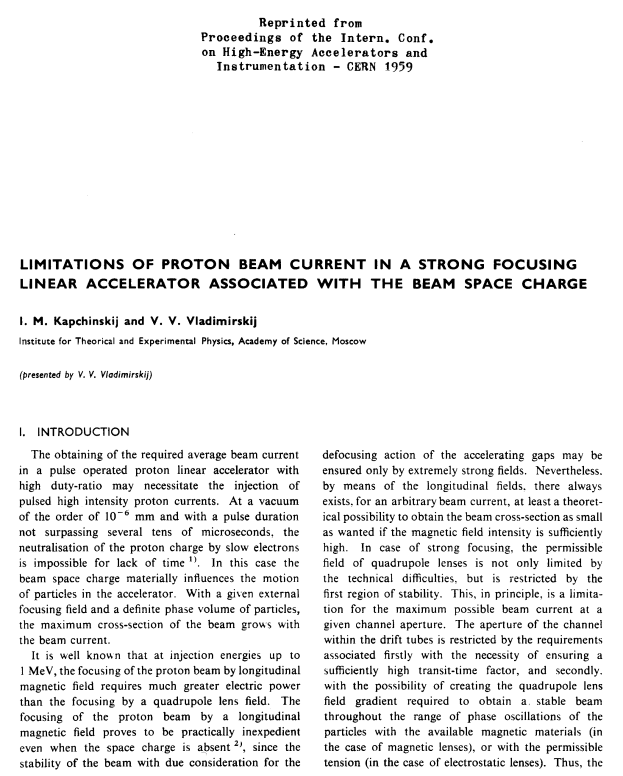 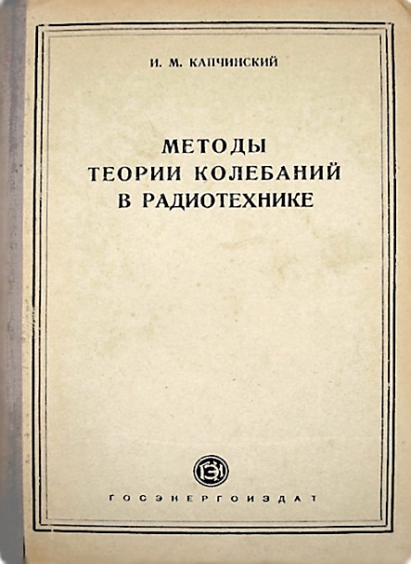 KV- distribution
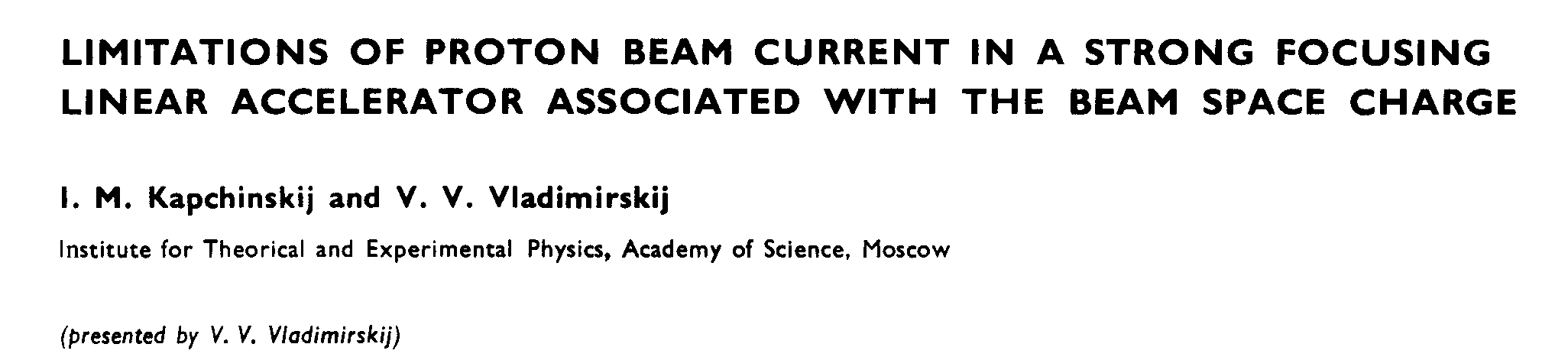 4
"High Intensity RFQ meets Reality" , GSI, 15-16 April 2019, Heidelberg
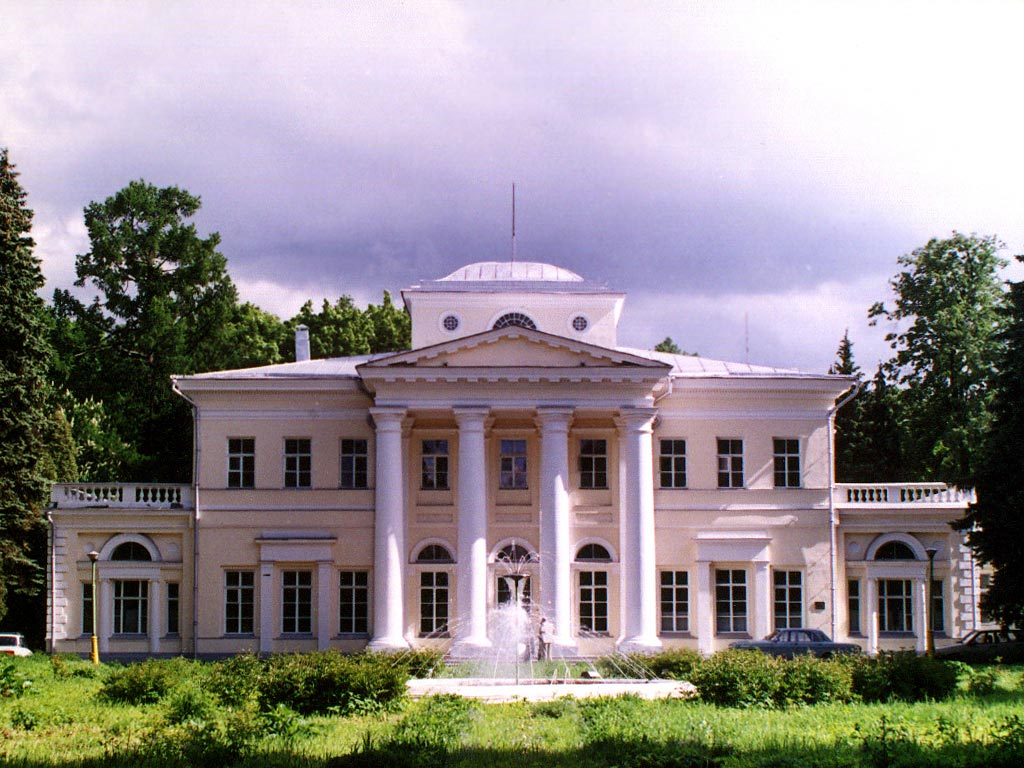 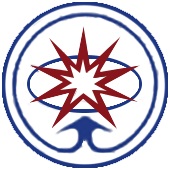 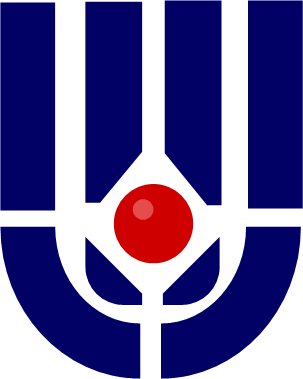 Serpukhov Linac - Two Giants meeting
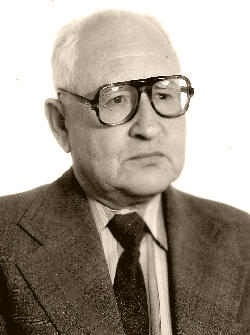 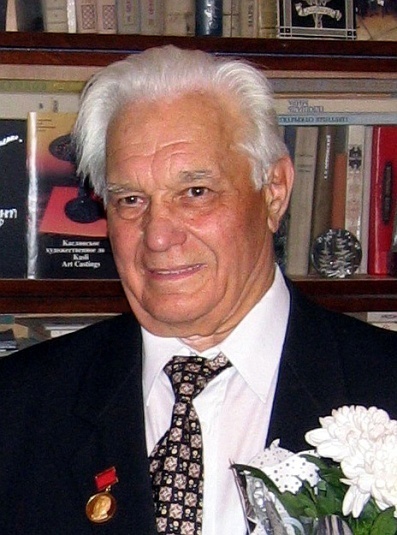 I-100, IHEP
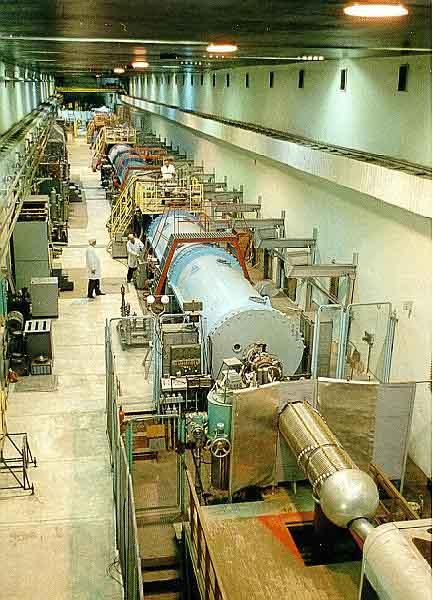 match boxes
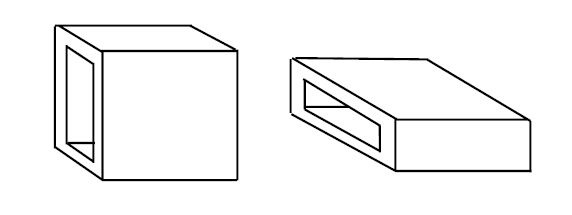 Ilia 
Kapchinskiy
Vladimir 
Teplyakov
Alvarez linac with rectangular apertures
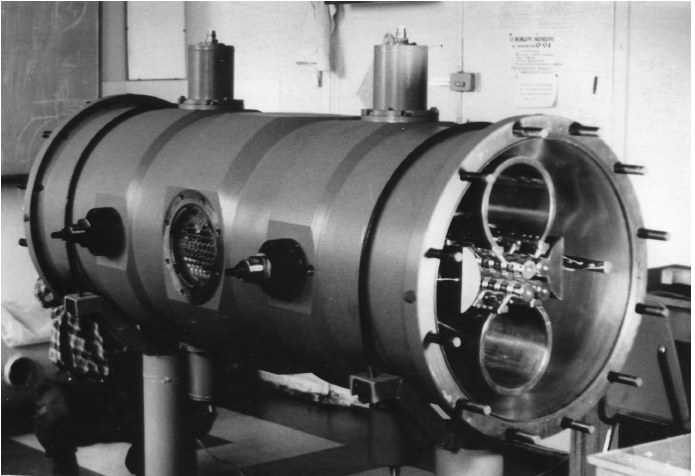 I-2, ITEP
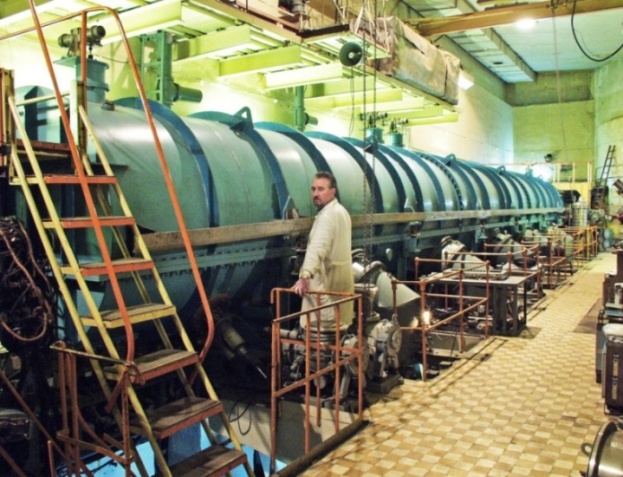 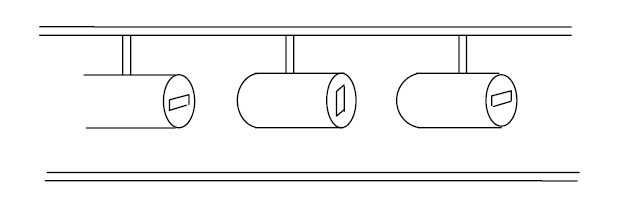 "High Intensity RFQ meets Reality" , GSI, 15-16 April 2019, Heidelberg
5
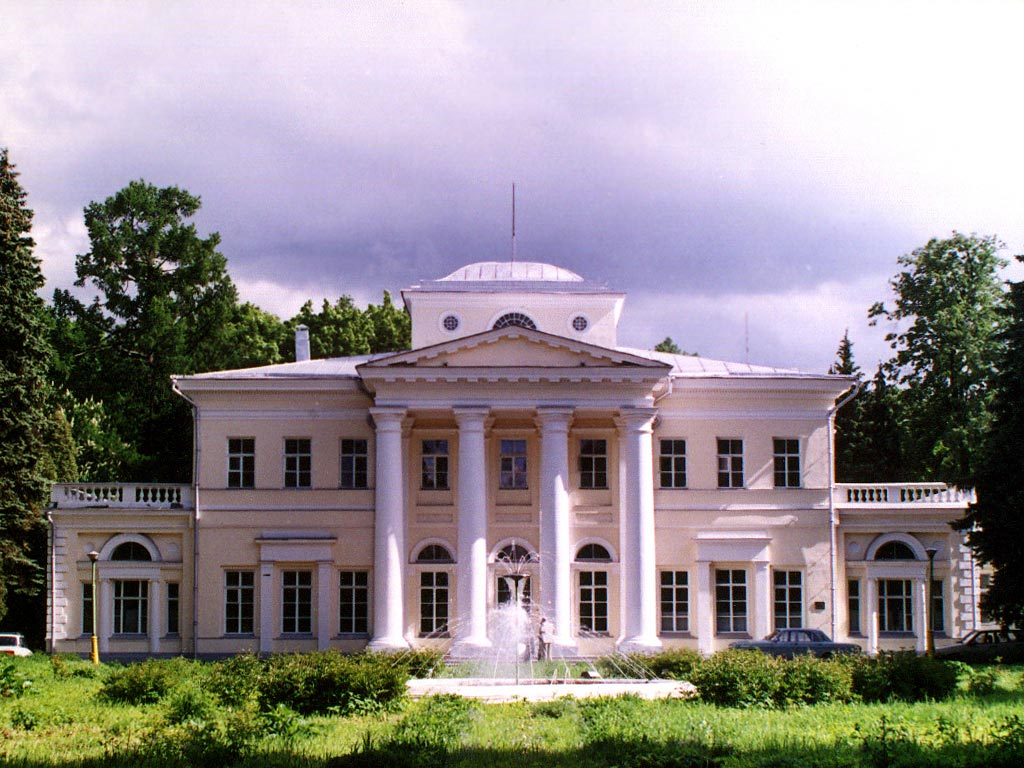 RFQ begins it’s 
 march through the world
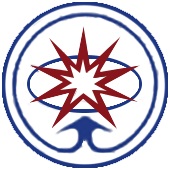 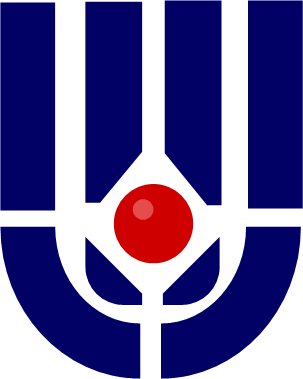 M. Kapchinskii and V. A. Teplyakov, “Linear Ion Accelerator with Spatially Homogeneous Strong Focusing,” Pribory i. Tekhnika Eksperimenta, 119, No. 2, pp. 19-22, March-April 1970.
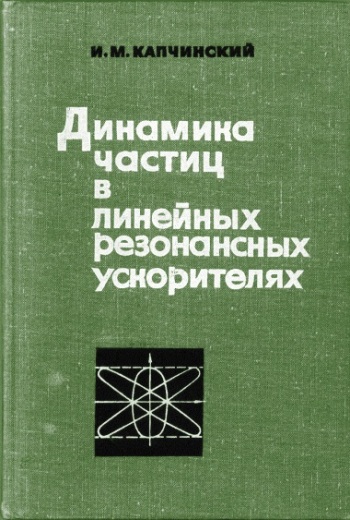 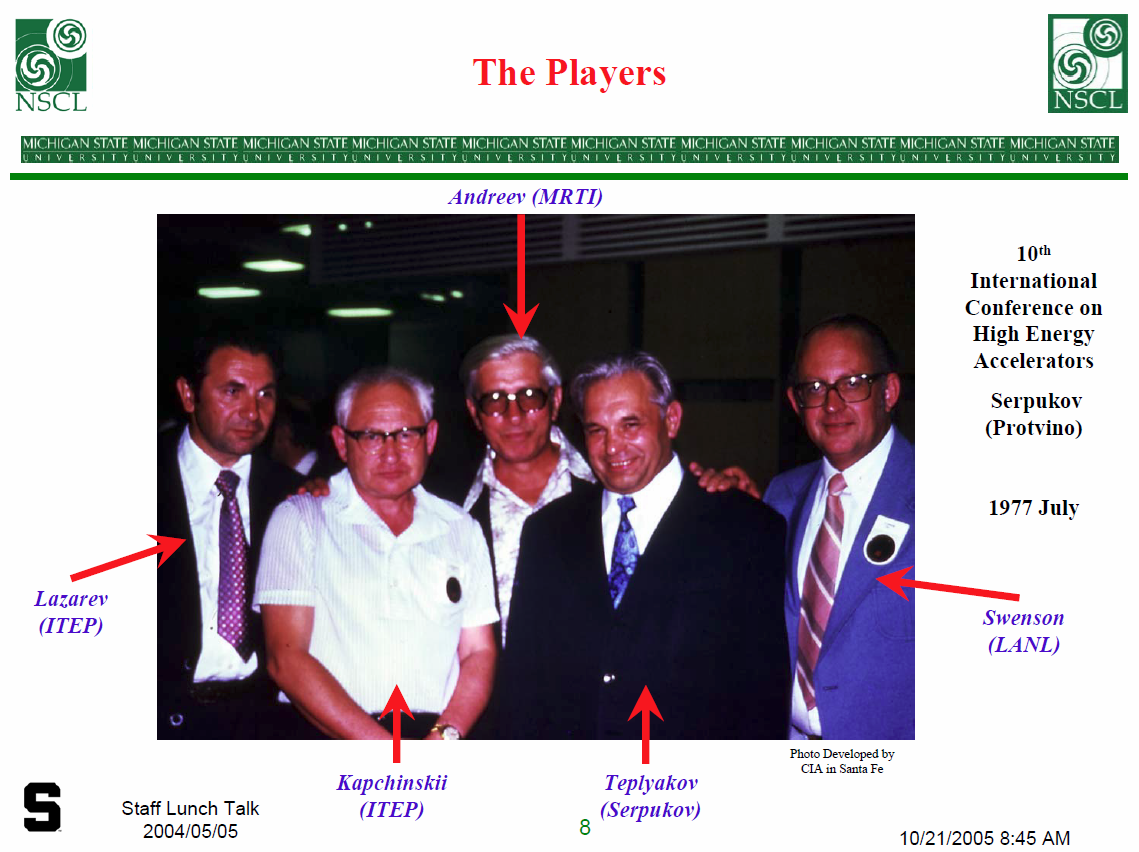 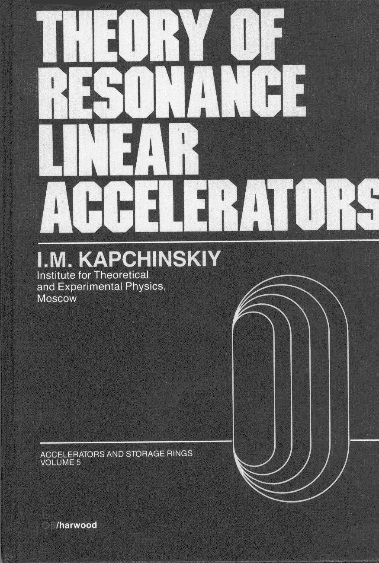 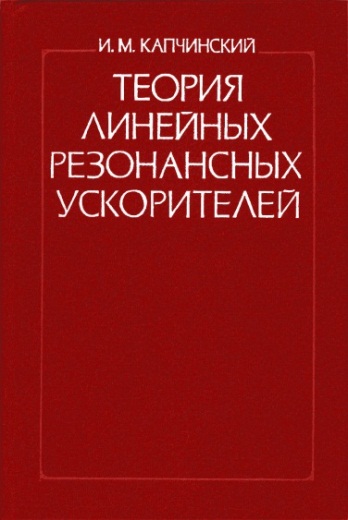 "High Intensity RFQ meets Reality" , GSI, 15-16 April 2019, Heidelberg
6
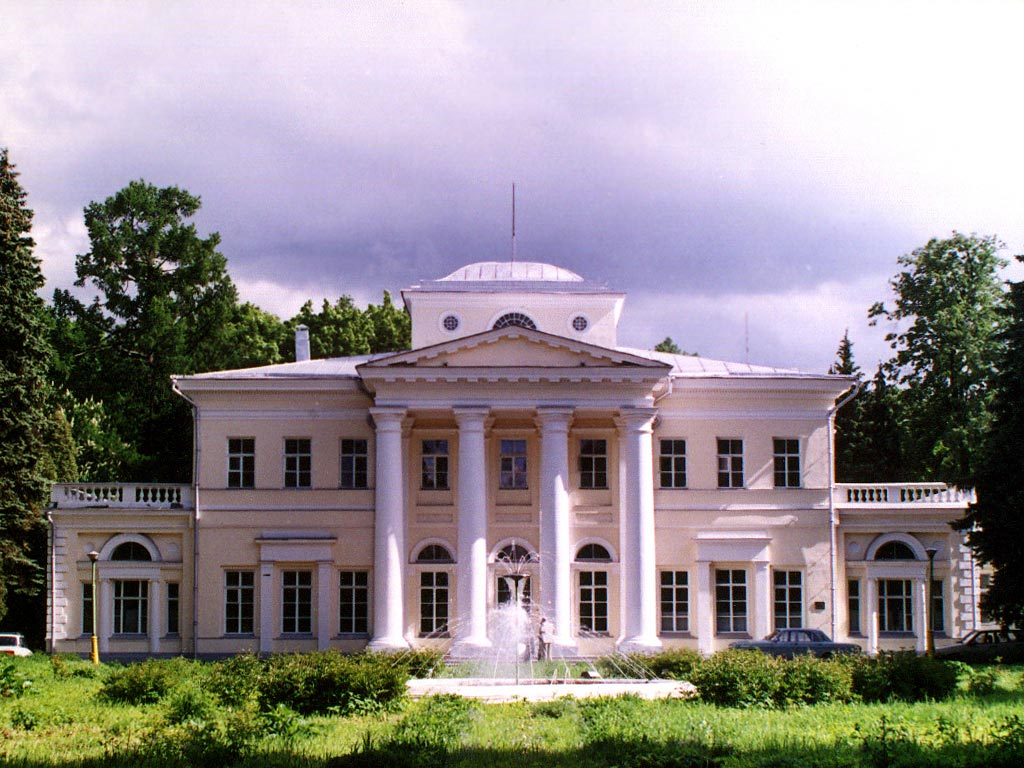 High current Linac ISTRA-56
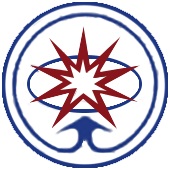 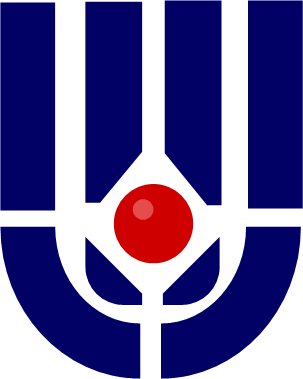 First RFQ with 4-wane resonator.
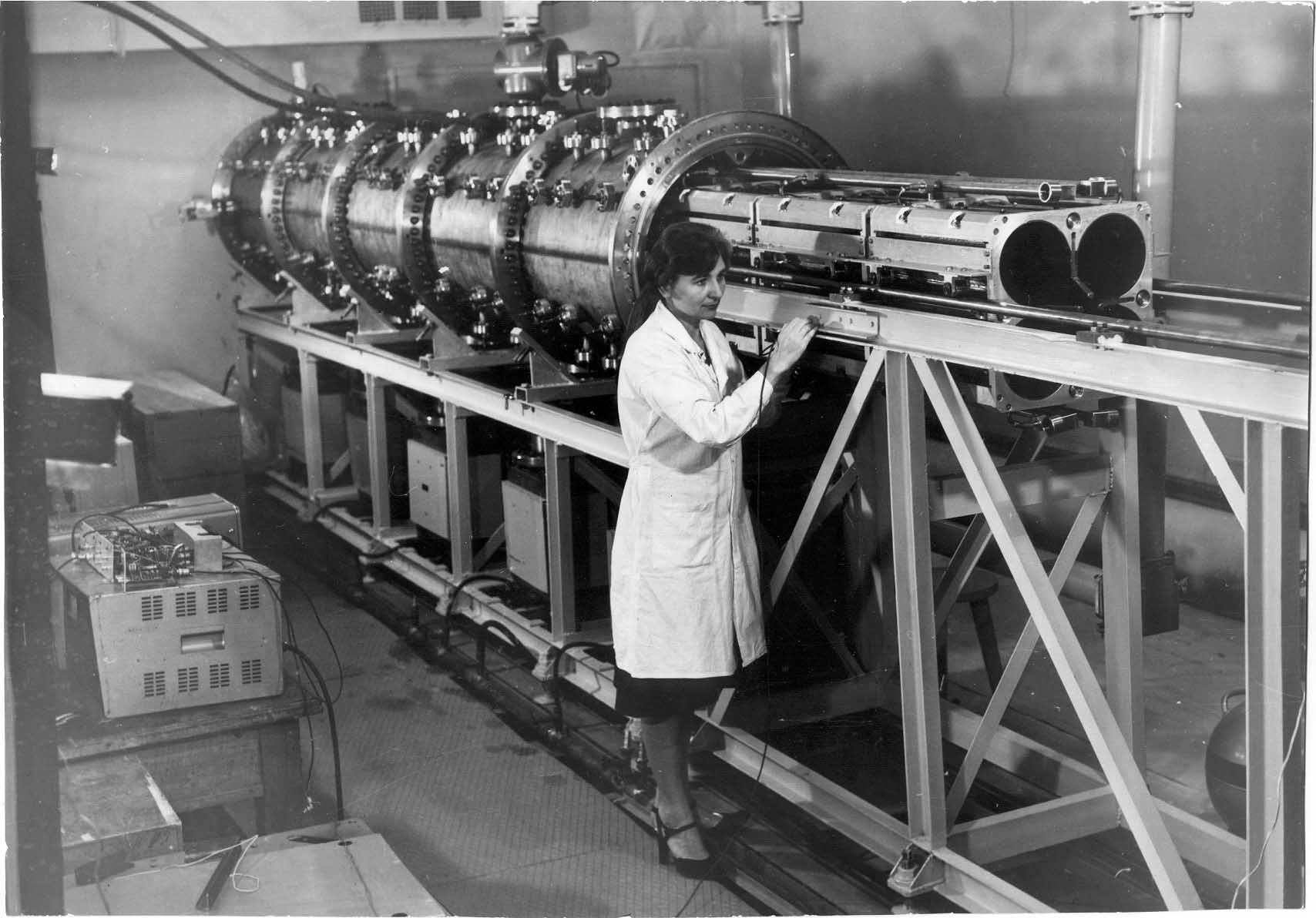 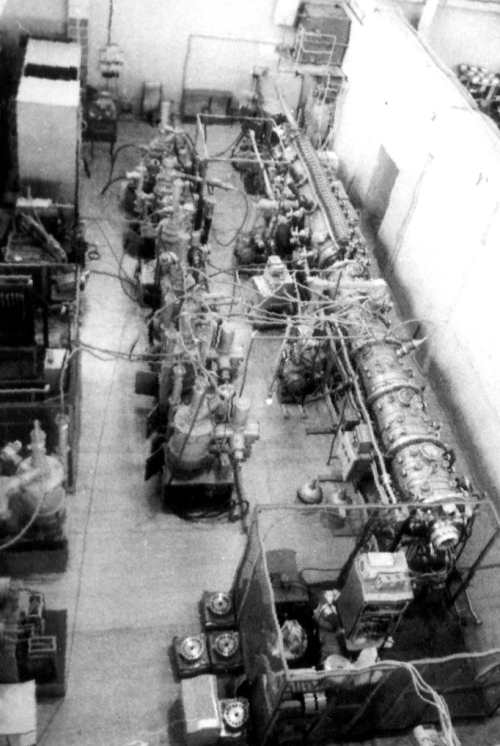 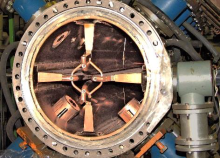 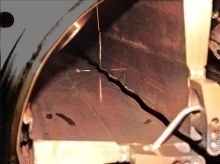 DTL-1 with permanent magnet quadrupoles
Drift tube with permanent magnet
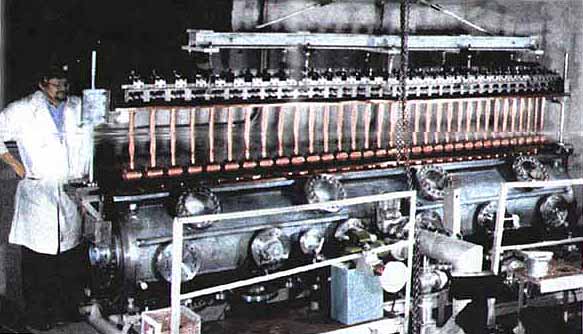 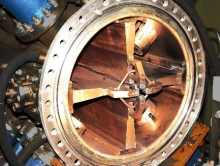 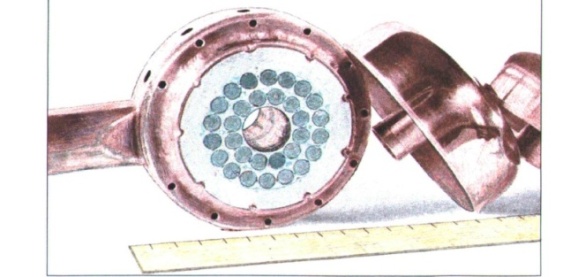 Second version
"High Intensity RFQ meets Reality" , GSI, 15-16 April 2019, Heidelberg
7
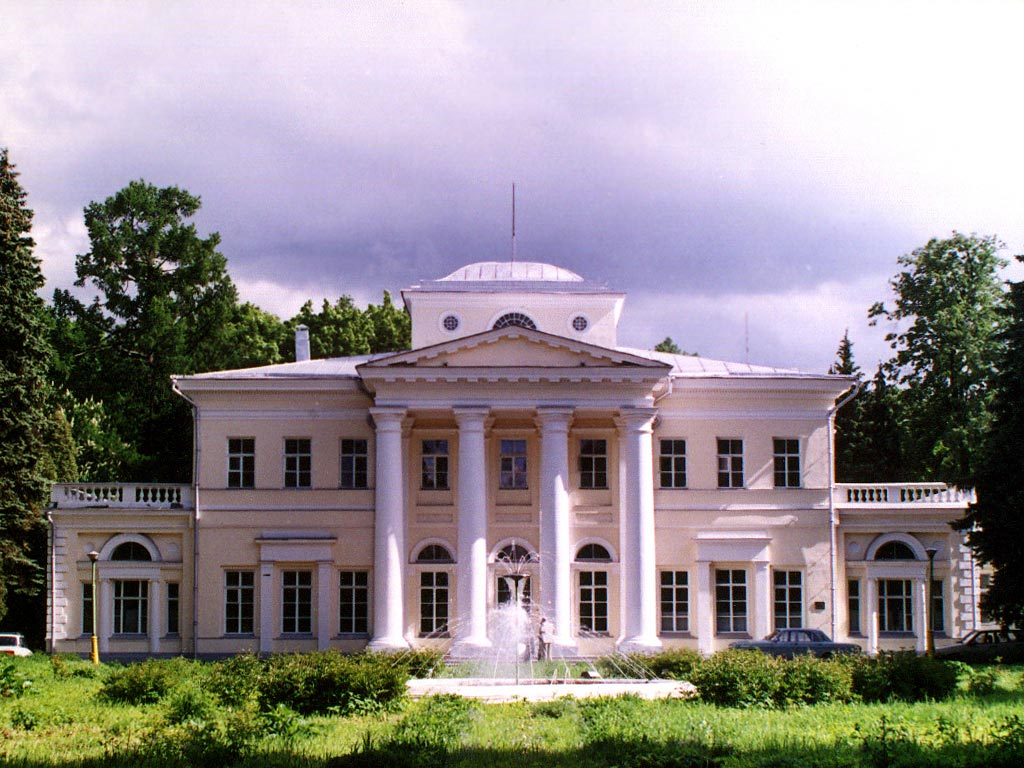 Heavy ion prototype for inertial fusion
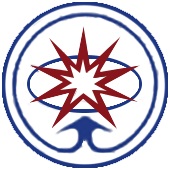 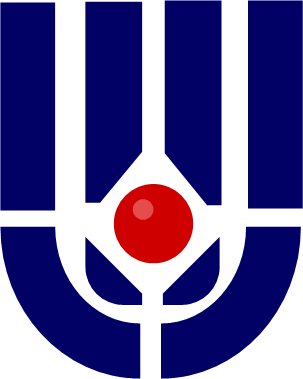 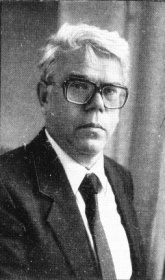 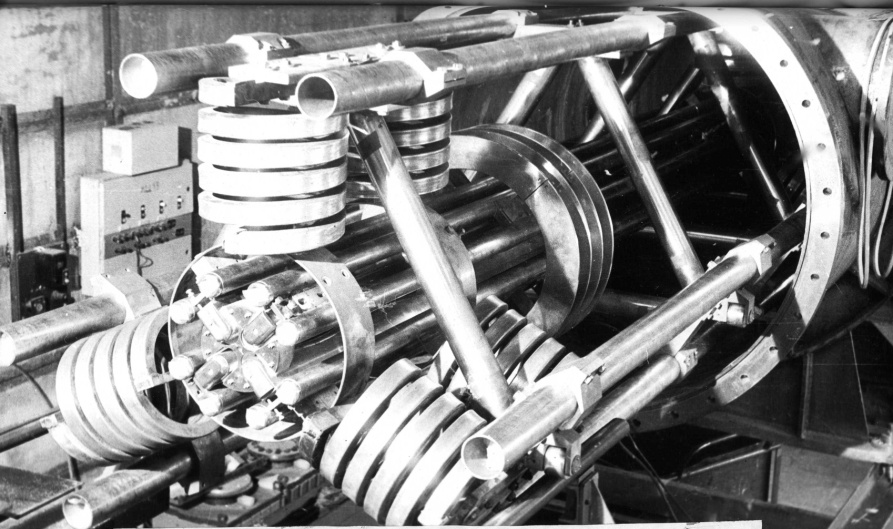 Viktor Kushin
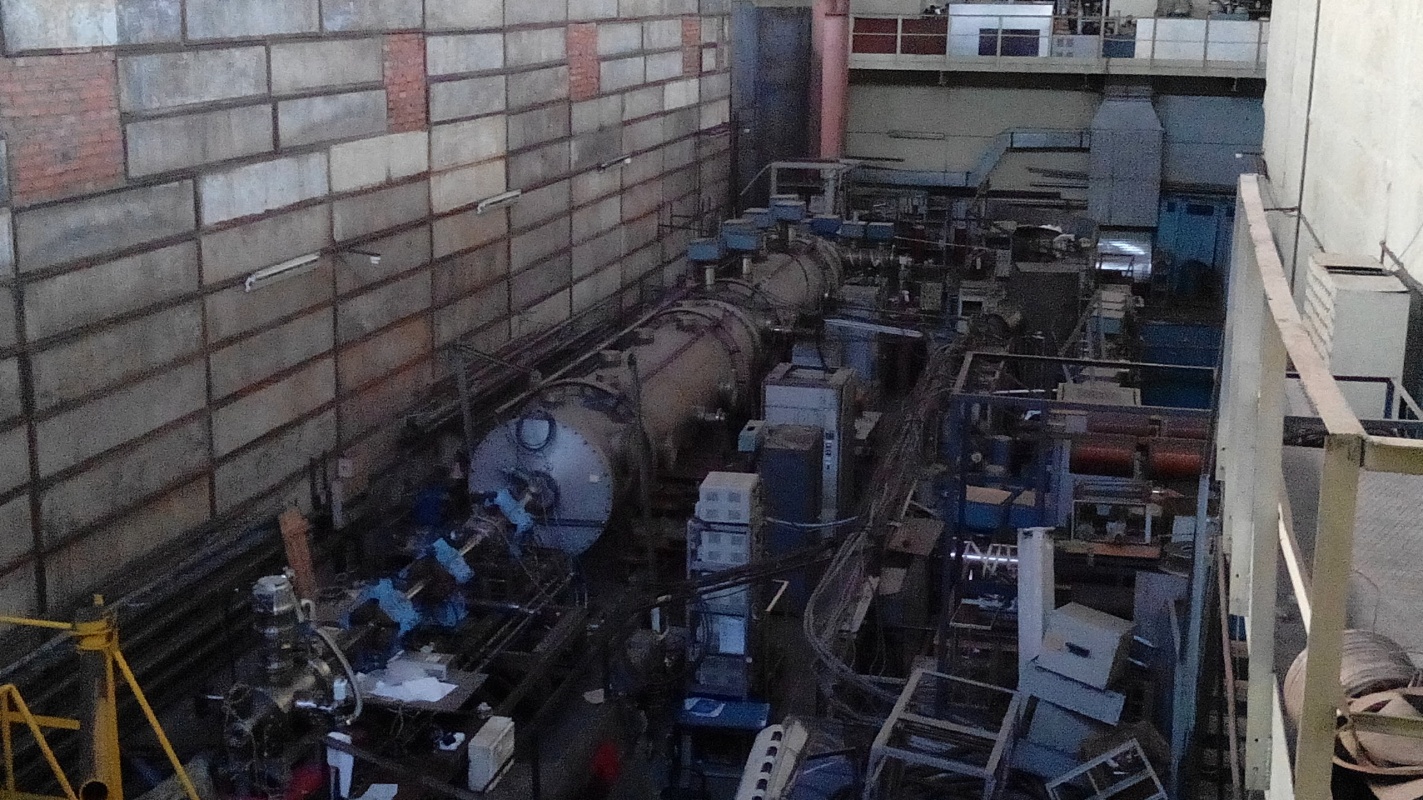 "High Intensity RFQ meets Reality" , GSI, 15-16 April 2019, Heidelberg
8
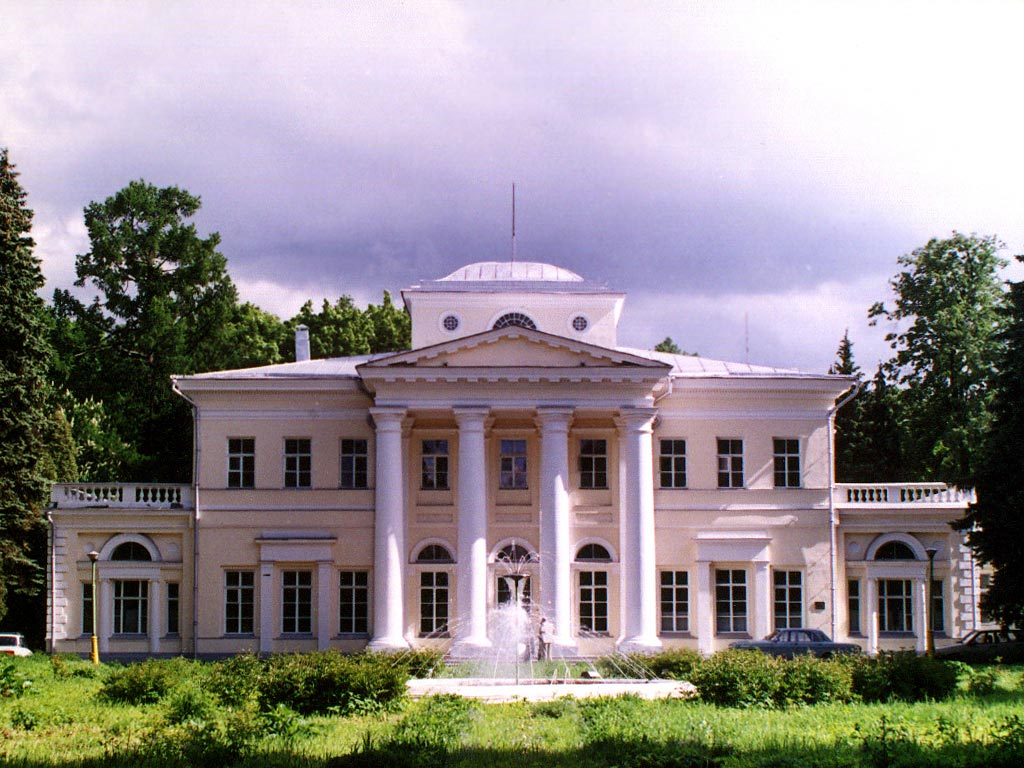 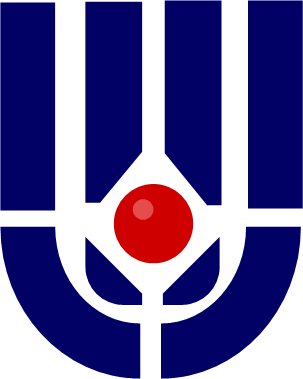 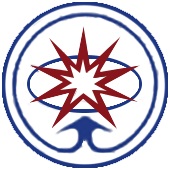 Several basic ideas
Simultaneous acceleration ions 
with different A/Z
A.I.Balabin, On the possibility of simultaneous acceleration of ions with different charge to mass ratio in a RFQ, NIM A, V. 348, Iss.1, 1994, Pp. 1-2
V.Batalin, Y. Volkov, T. Kulevoy, S.Petrenko “The acceleration of different specific charge ions in the heavy ions RFQ linac”, LINAC-96, 1996, Geneva, pp.719-721
6-D matching with RFQ
http://accelconf.web.cern.ch/AccelConf/e94/PDF/EPAC1994_1180.PDF
Transmission up to 98%
Decrease of emittance growth more than 2 times
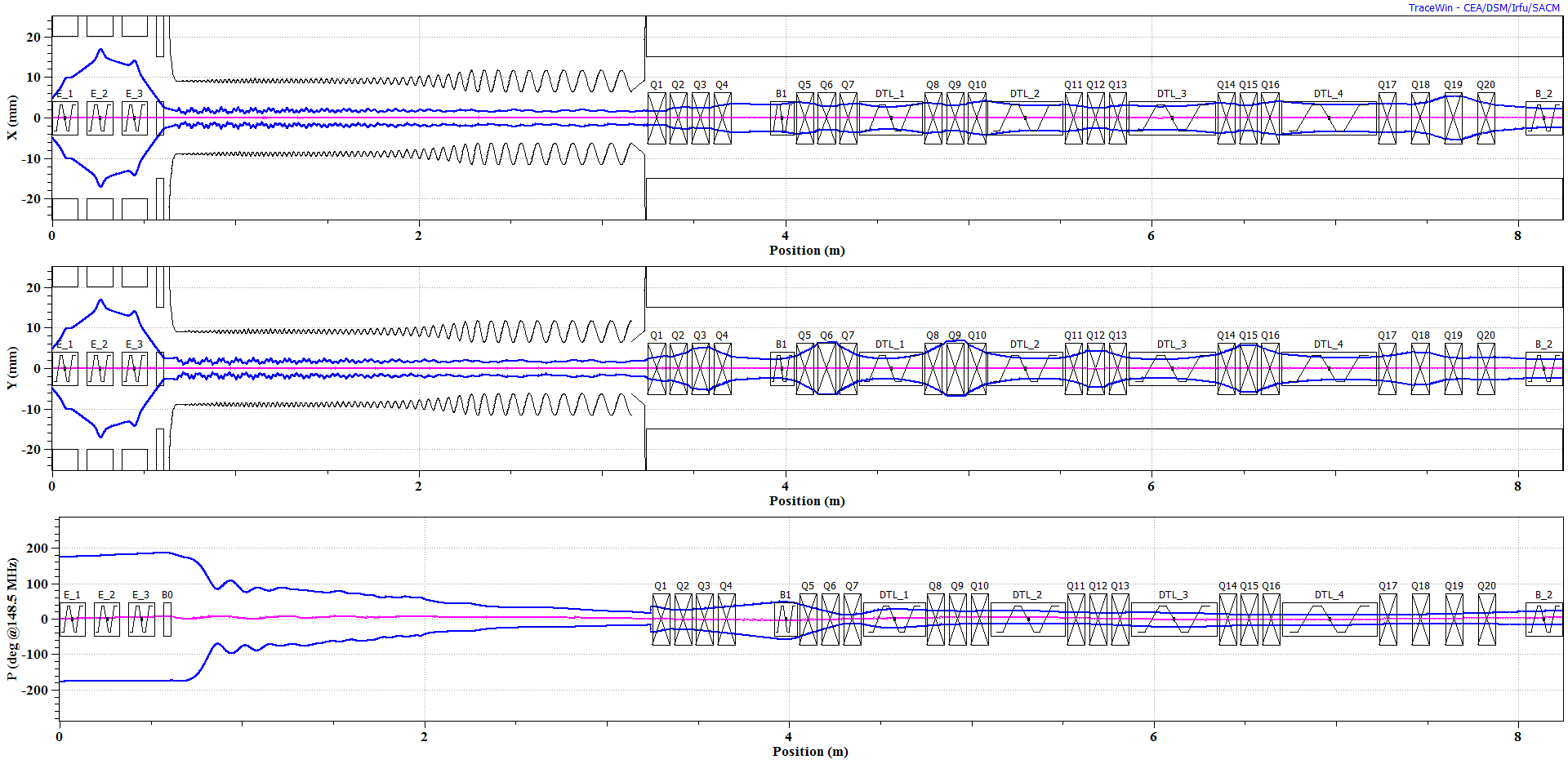 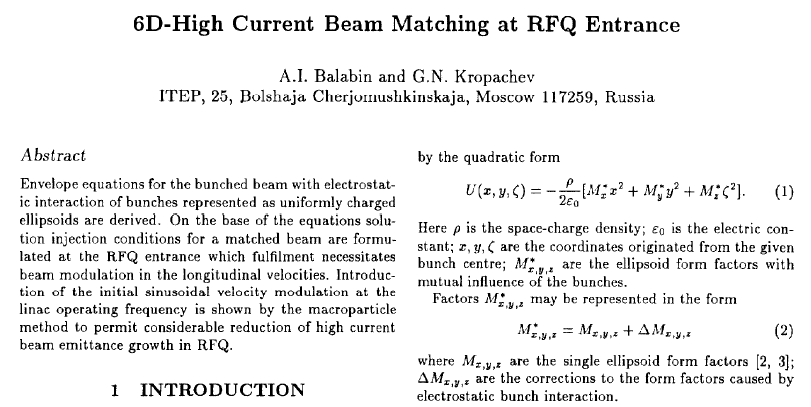 9
"High Intensity RFQ meets Reality" , GSI, 15-16 April 2019, Heidelberg
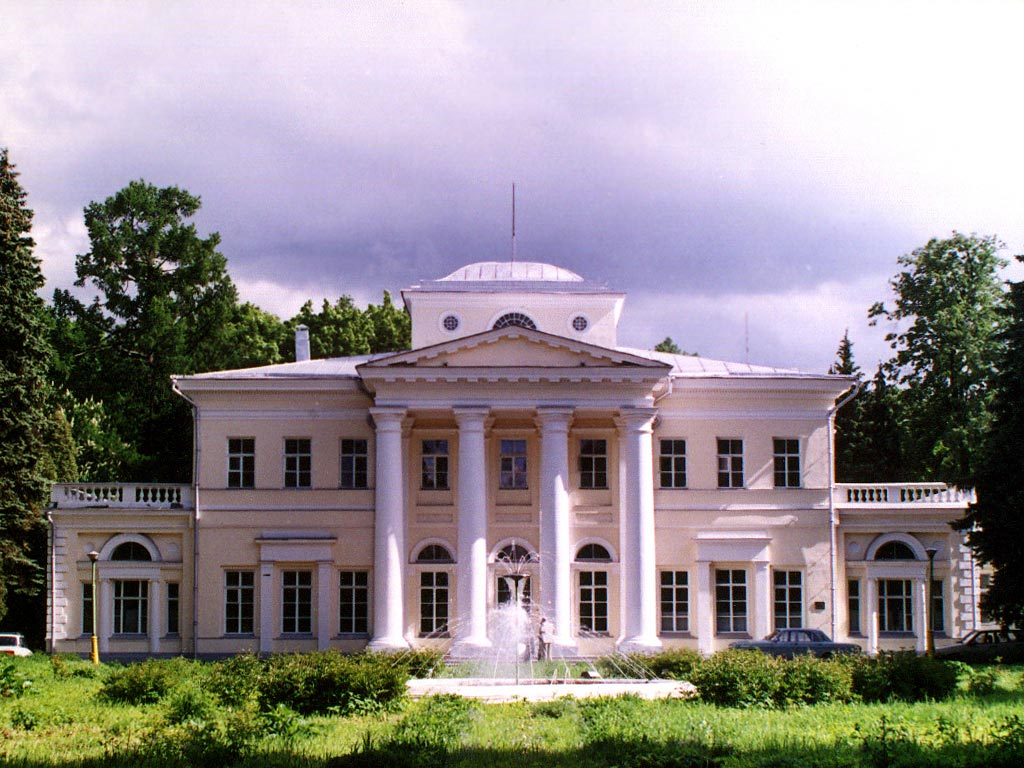 RFQ 
shifted coupling windows
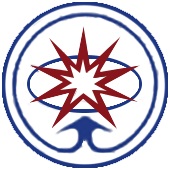 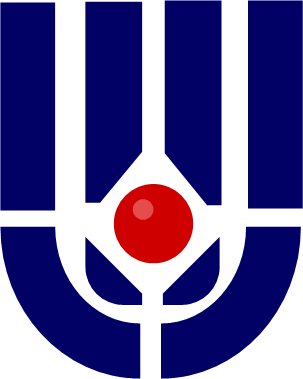 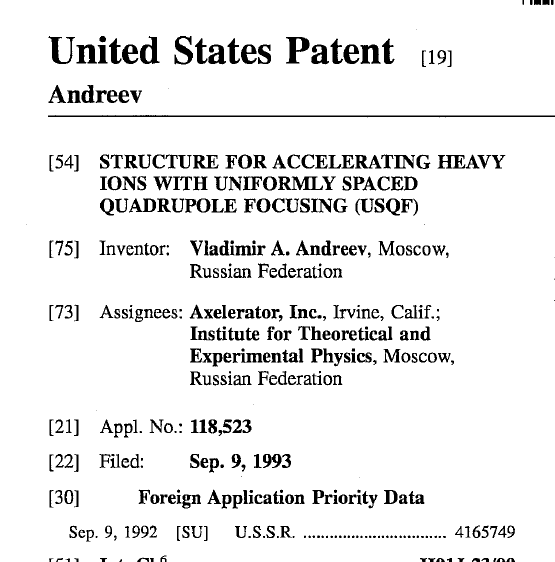 LNL-INFN SC RFQ
Photo – G.Bisoffi
http://accelconf.web.cern.ch/accelconf/e02/TALKS/WEBLA001.pdf
ATLAS RFQ
Photo- P.Ostroumov 
HIAT2012
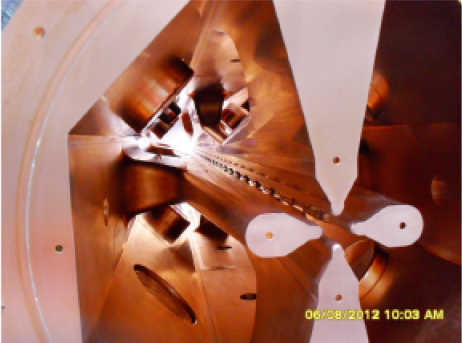 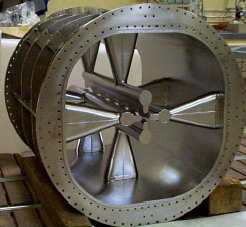 "High Intensity RFQ meets Reality" , GSI, 15-16 April 2019, Heidelberg
10
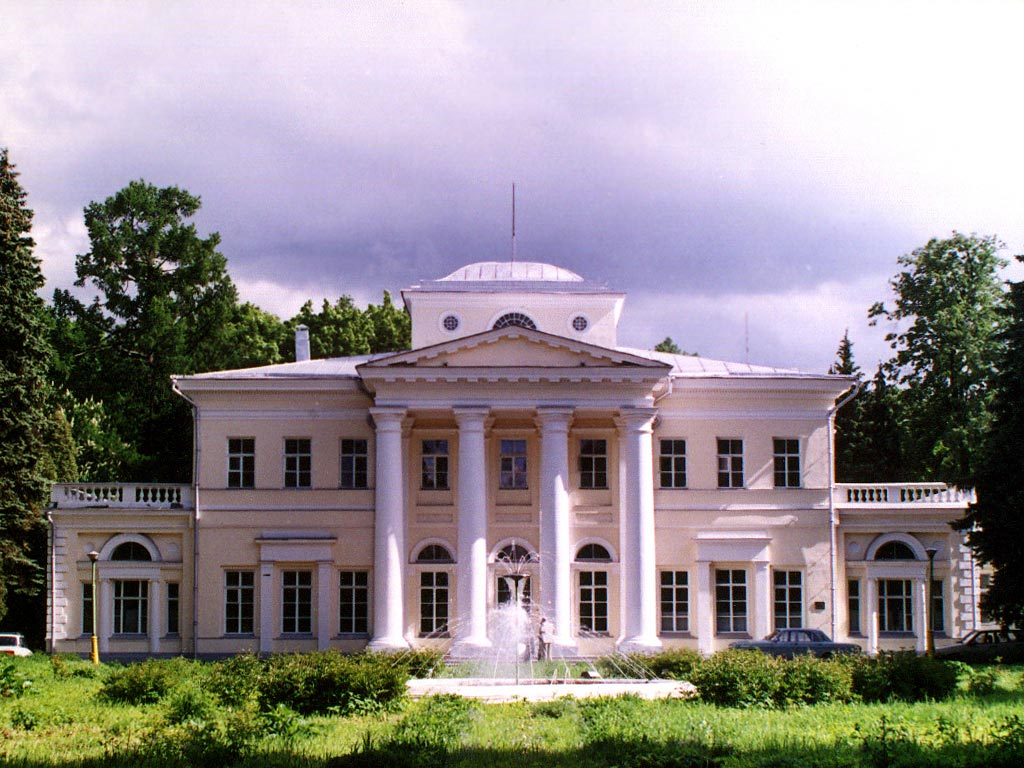 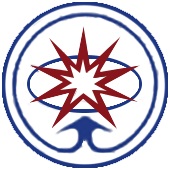 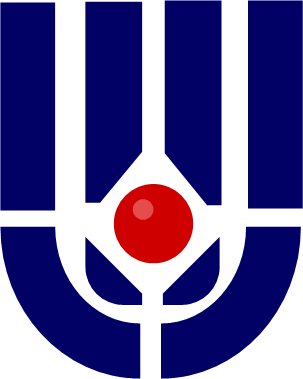 Heavy ion RFQ HIPr 
(Heavy Ion Prototype)
Total length, m	                                                12
Inner diameter of the tank, m	                          1.2
Ring number		                           21
Maximum outer ring size, mm	                         880
Ring thickness, mm	                                                50
Cross-section of the bars, mm2	                     50x25
Frequency of quadrupole mode, MHz                         27.7 
Frequency of dipole mode, MHz                                   36.0 
Q-factor, (measured)		                       5600
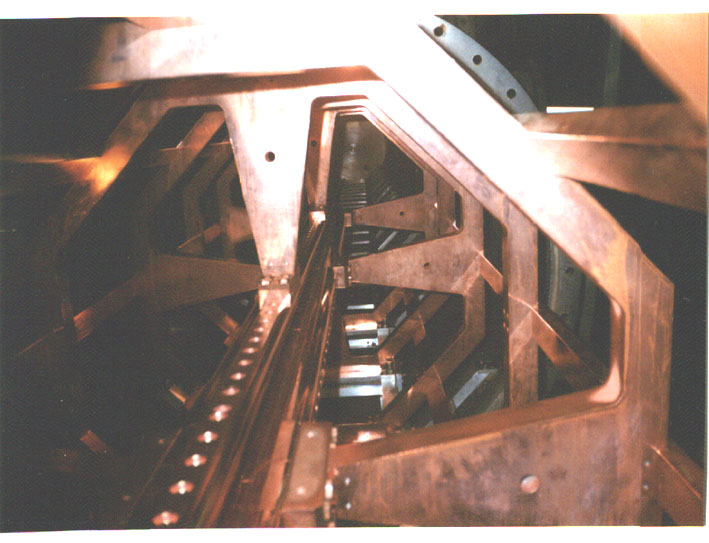 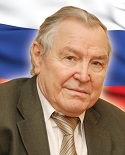 "High Intensity RFQ meets Reality" , GSI, 15-16 April 2019, Heidelberg
11
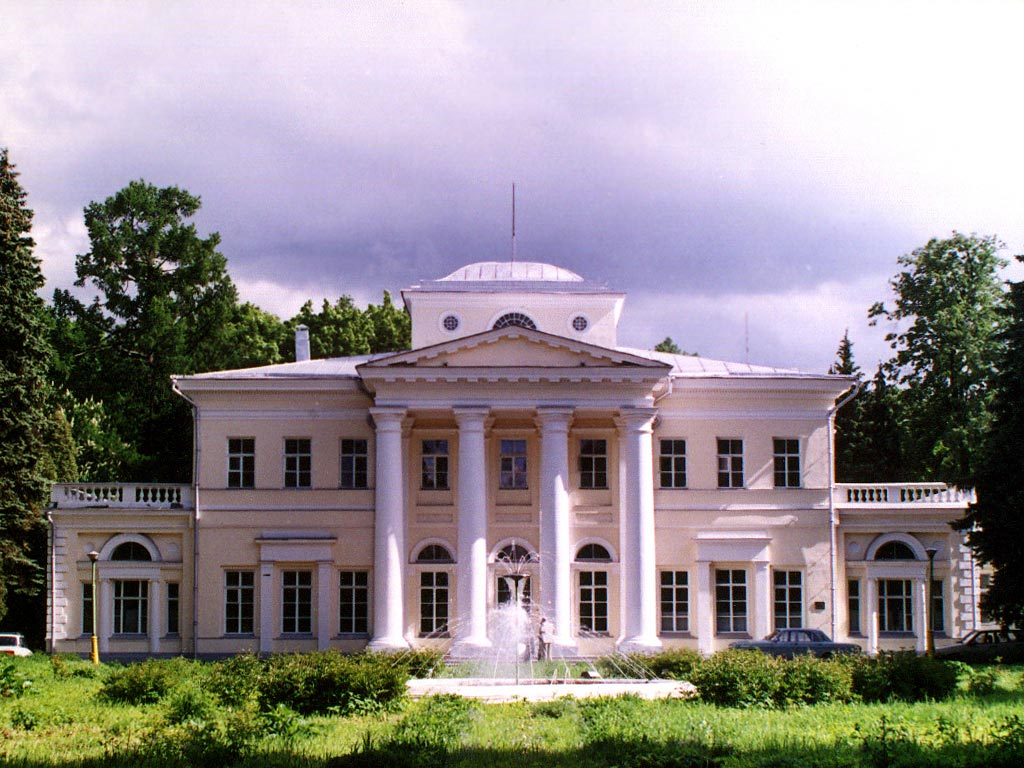 Heavy Ion RFQ I4
Plunger’s flange
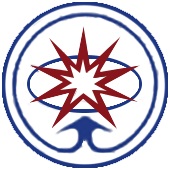 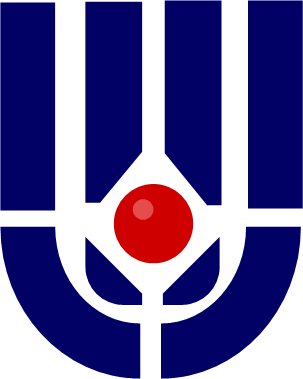 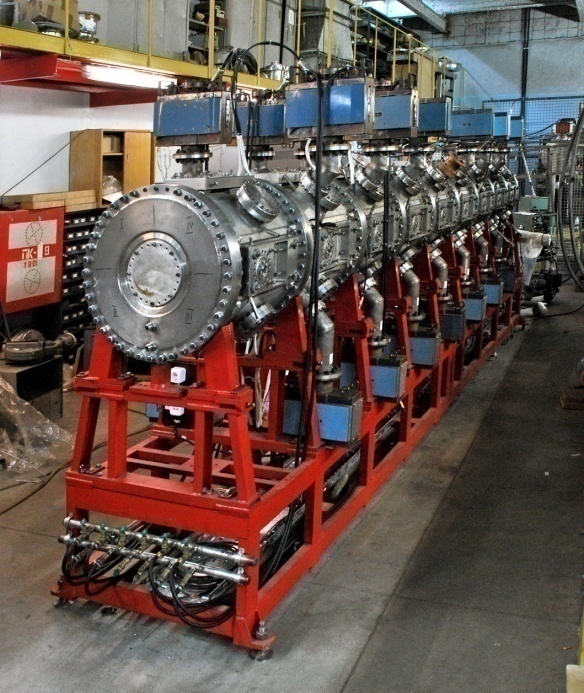 Different layers of the vacuum tank and end flange
Pump’s flange
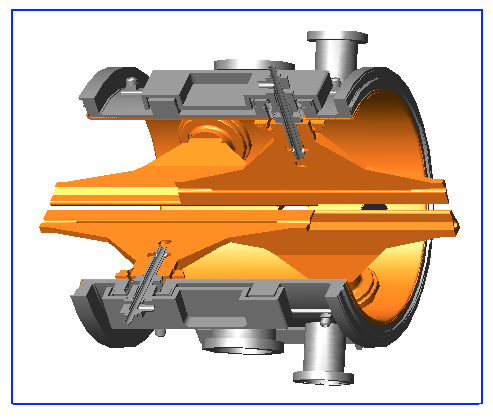 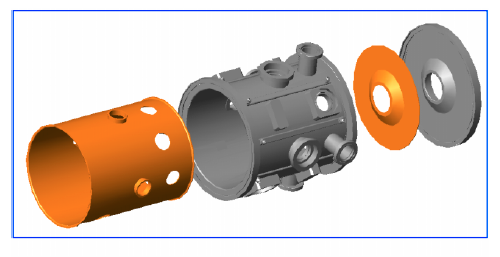 The regular cell of the RFQ.
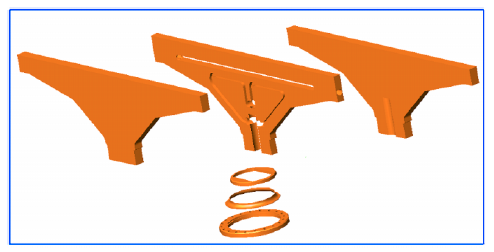 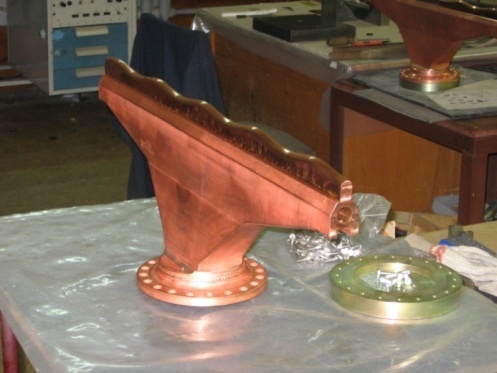 channels in vane for cooling and alignment
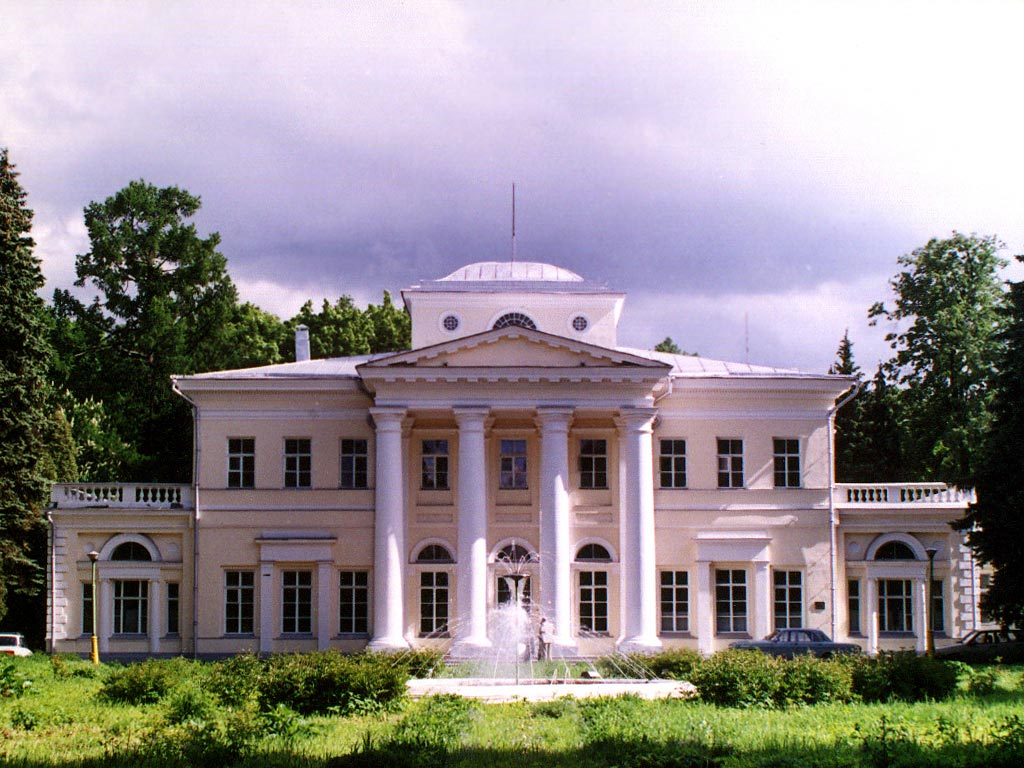 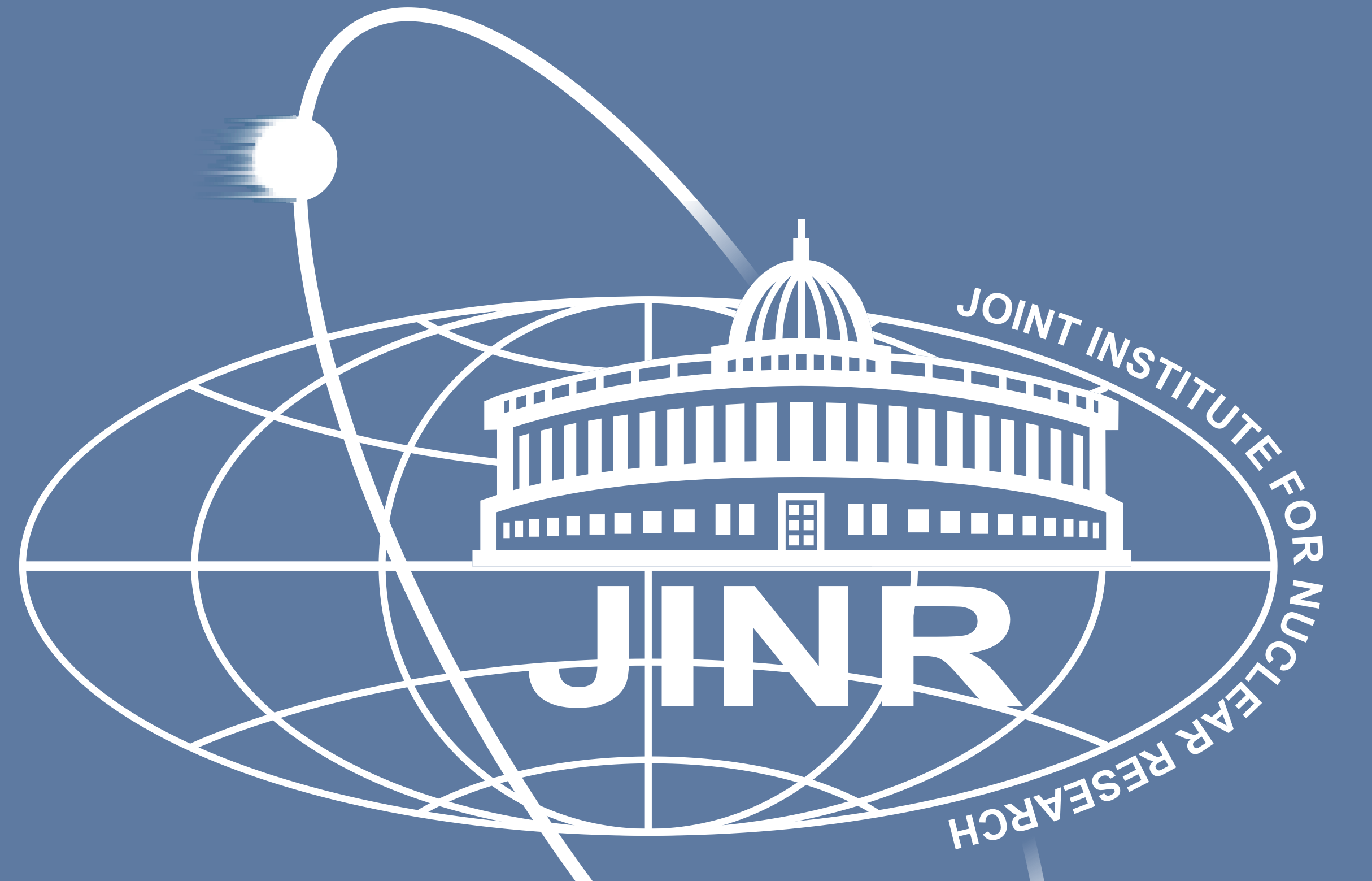 LINACs for NICA project
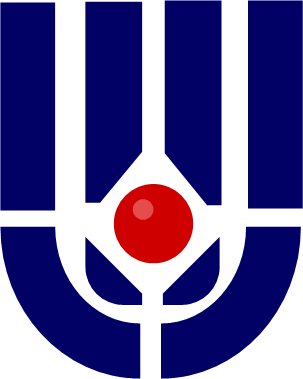 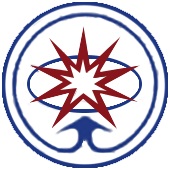 RFQ – for-injector for 
polarized ion beam program
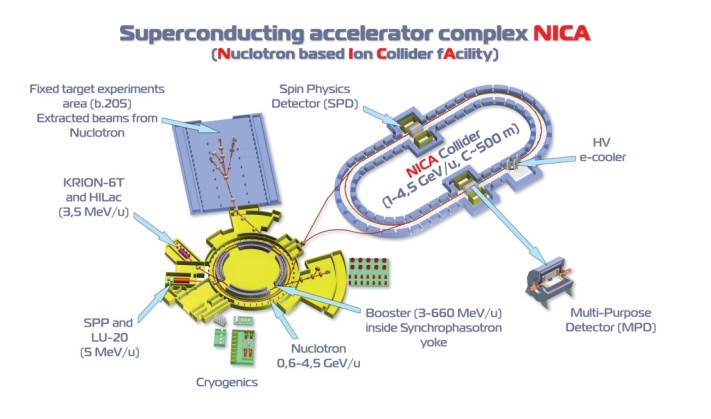 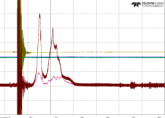 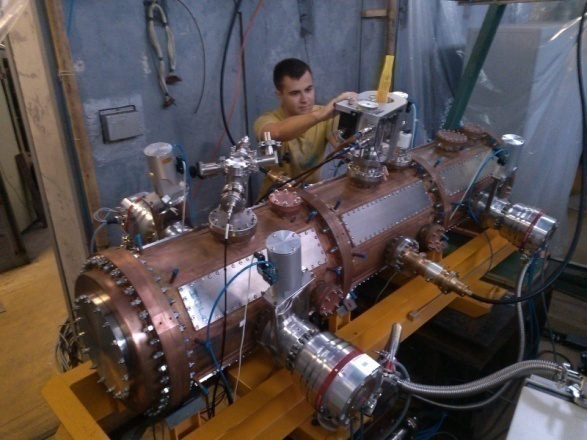 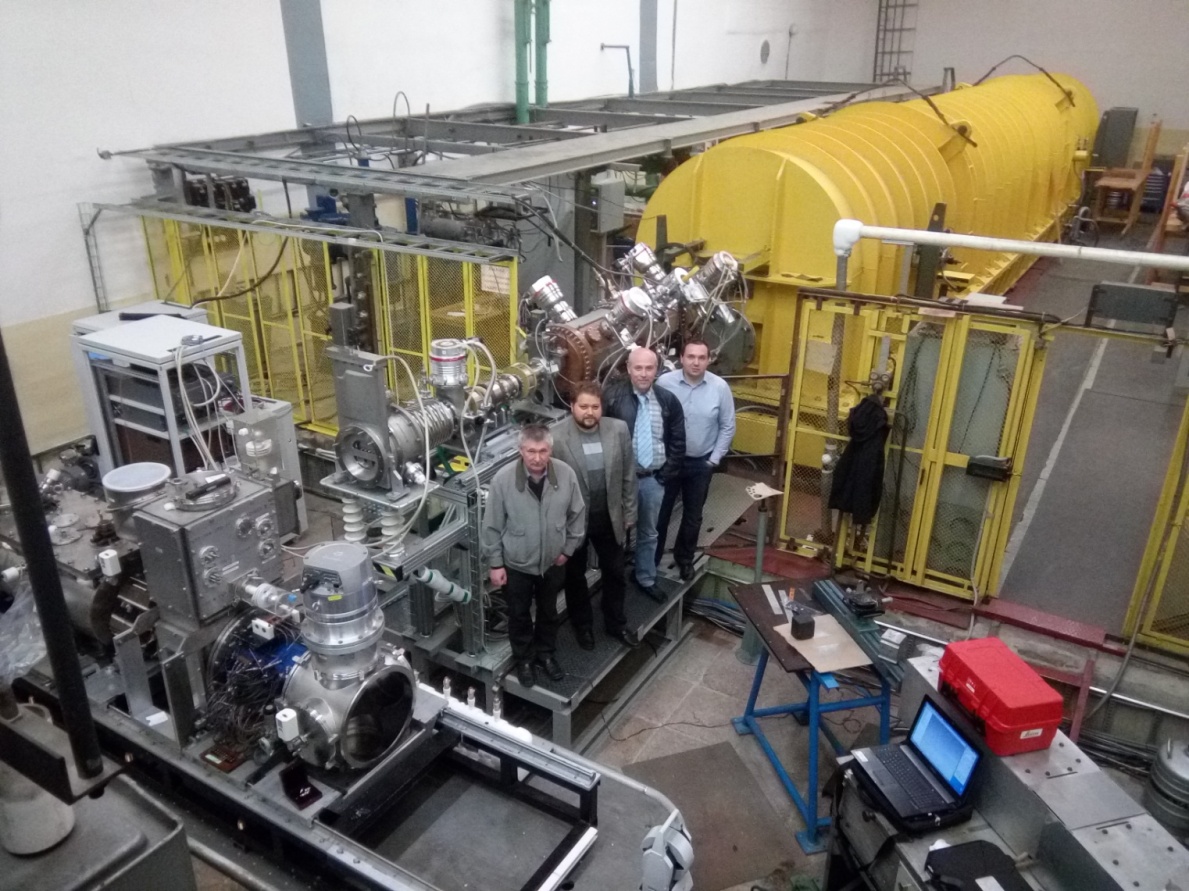 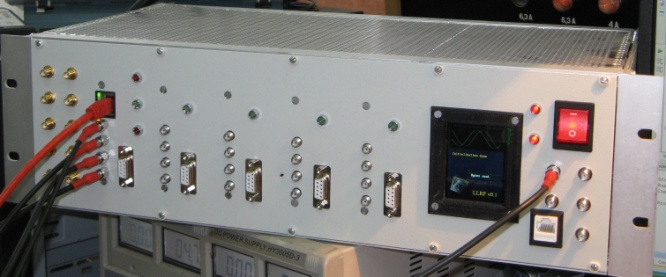 "High Intensity RFQ meets Reality" , GSI, 15-16 April 2019, Heidelberg
13
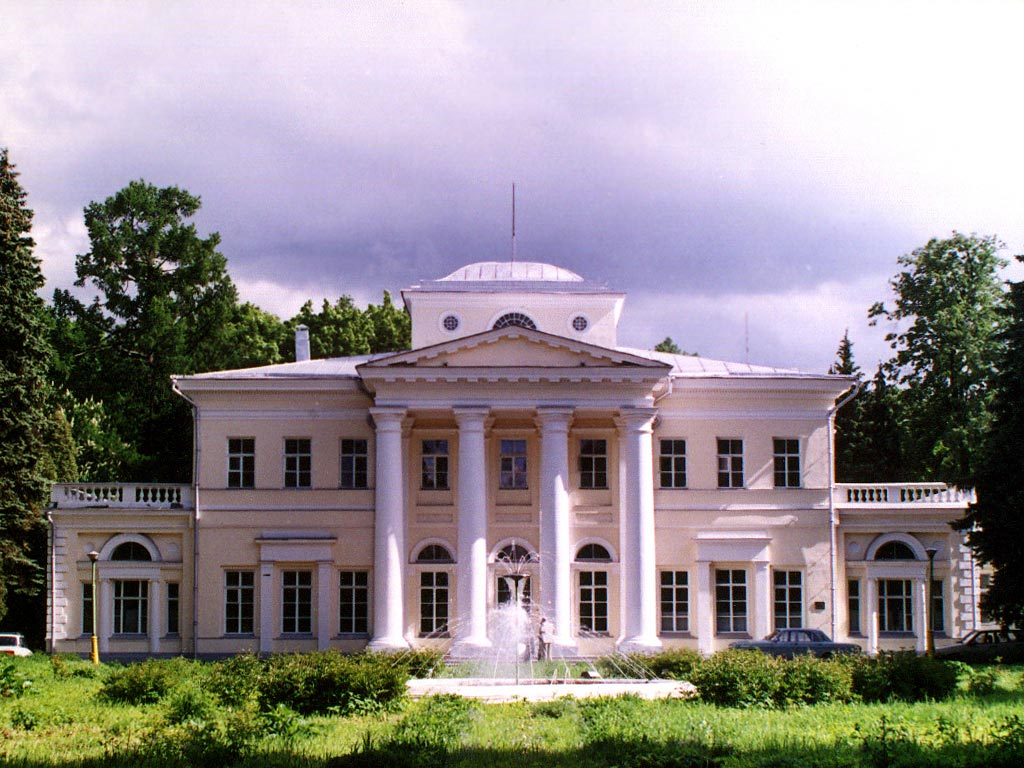 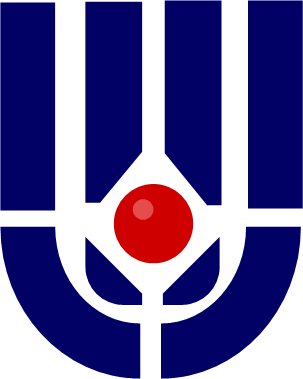 Recent international activity in
 frame of CW-Linac development
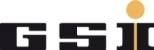 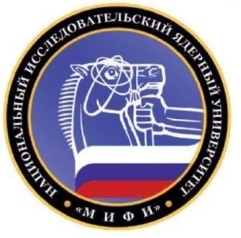 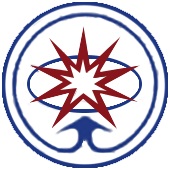 CW RFQ development in a collaboration 
with GSI and MEPhI

Sergey Polozov, Winfried Barth, Florian Dziuba, Timur Kulevoy, Stepan Yaramyshev, Yury Lozeev, "Beam Dynamics Study for the New CW RFQ", RuPAC'16 (2016)

Sergey Polozov, Winfried Barth, Timur Kulevoy, Stepan Yaramyshev*,   "Beam Dynamics Simulations and Code Comparison for a New CW RFQ Design", HB'16 (2016)

M. Schwarz, S. Yaramyshev and K. Aulenbacher, W. Barth, M. Basten, M. Busch, T. Conrad, V. Gettmann, M. Gusarova, M. Heilmann, E. Khabibullina, K. Taletskiy, T. Kulevoy, T. Kuerzeder, M. Miski-Oglu, H. Podlech, S. Polozov, A. Rubin, A. Ziiatdinova, "Reference Beam Dynamics Layout for SC CW Heavy Ion HELIAC at GSI", (to be published)
14
"High Intensity RFQ meets Reality" , GSI, 15-16 April 2019, Heidelberg
Neutron sourcesforth of strongest one is over if weak ones don’t support him every day
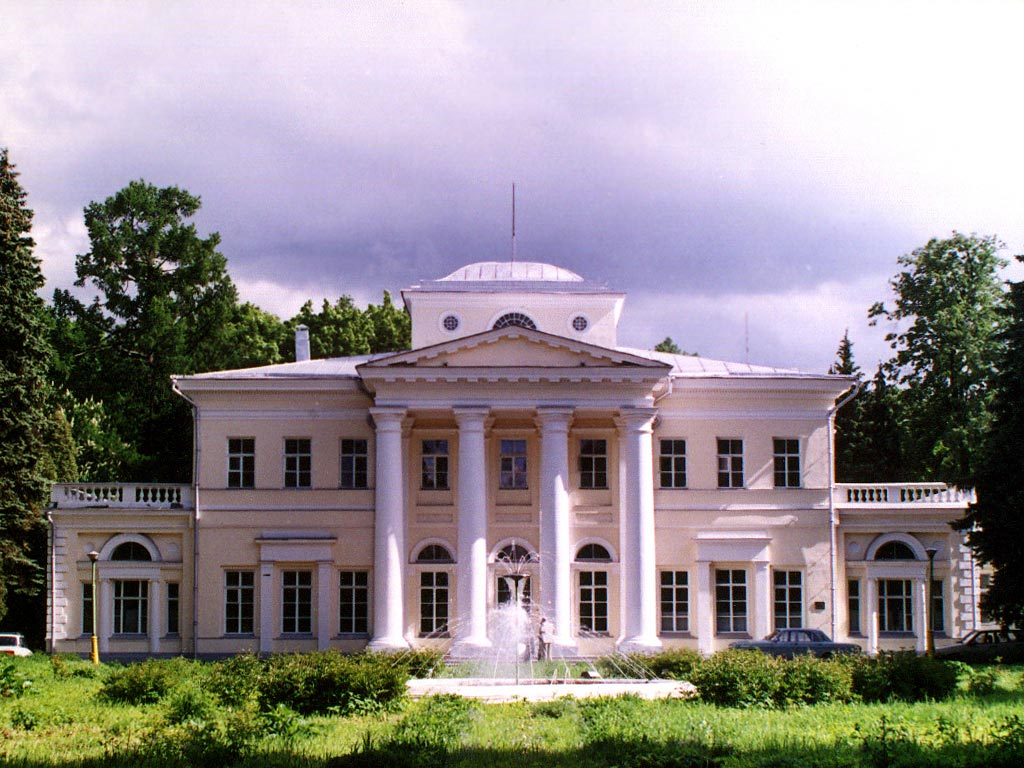 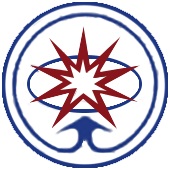 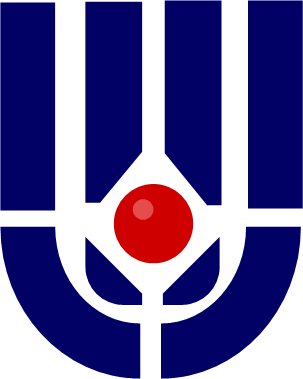 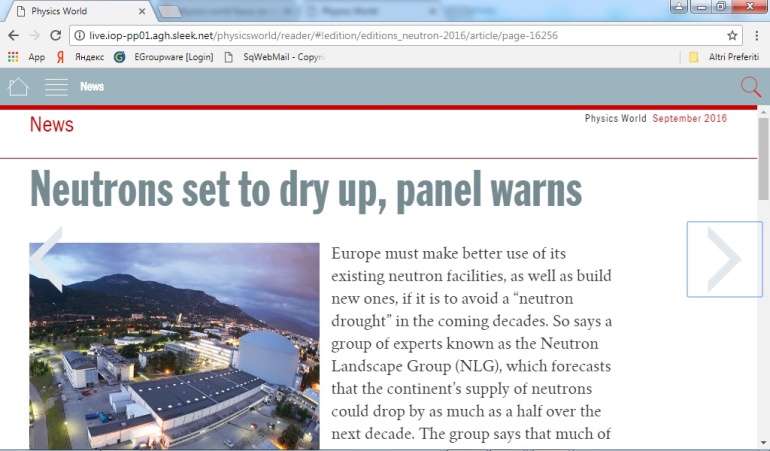 BELA
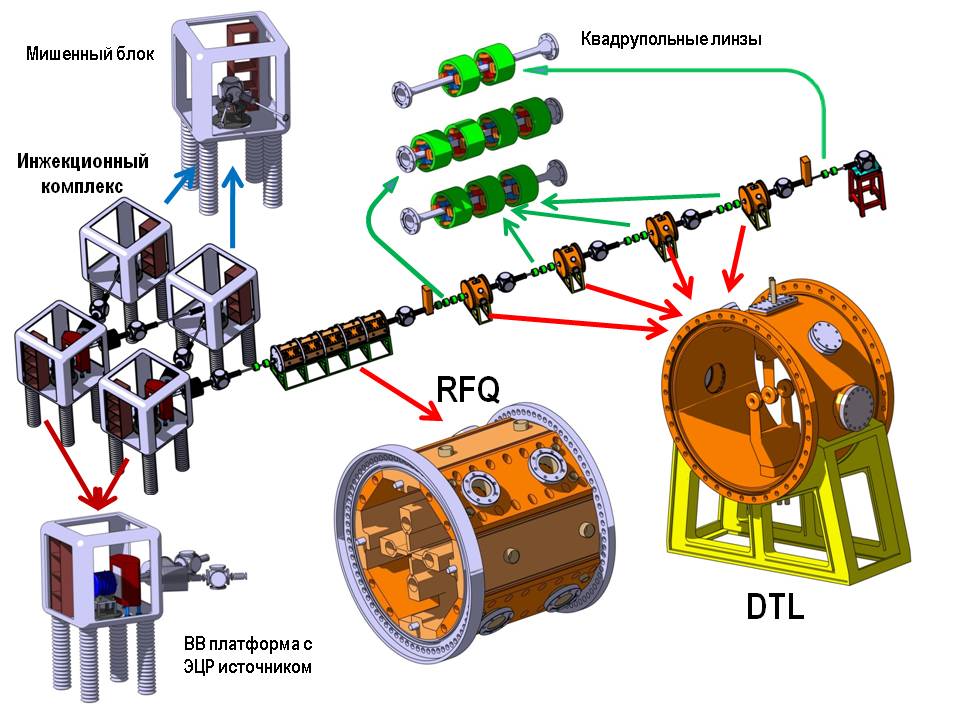 Focusing elements
Target HV platform
Injector facility
The expert group says, however, that neutron levels could be kept at up to two-thirds of today’s values until 2030, providing that the ILL is operated at full power until then, and that the ESS works at its planned power and is given 35 instruments instead of 22.
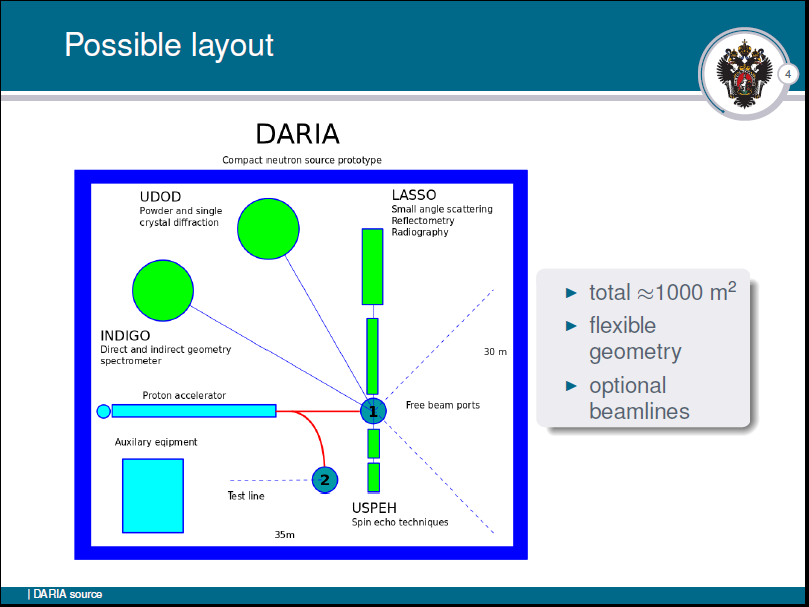 Neutron generators based on LINAC

FRANZ, SARAF, IFMIF – EVEDA
DARIA
Ion source HV platform
"High Intensity RFQ meets Reality" , GSI, 15-16 April 2019, Heidelberg
15
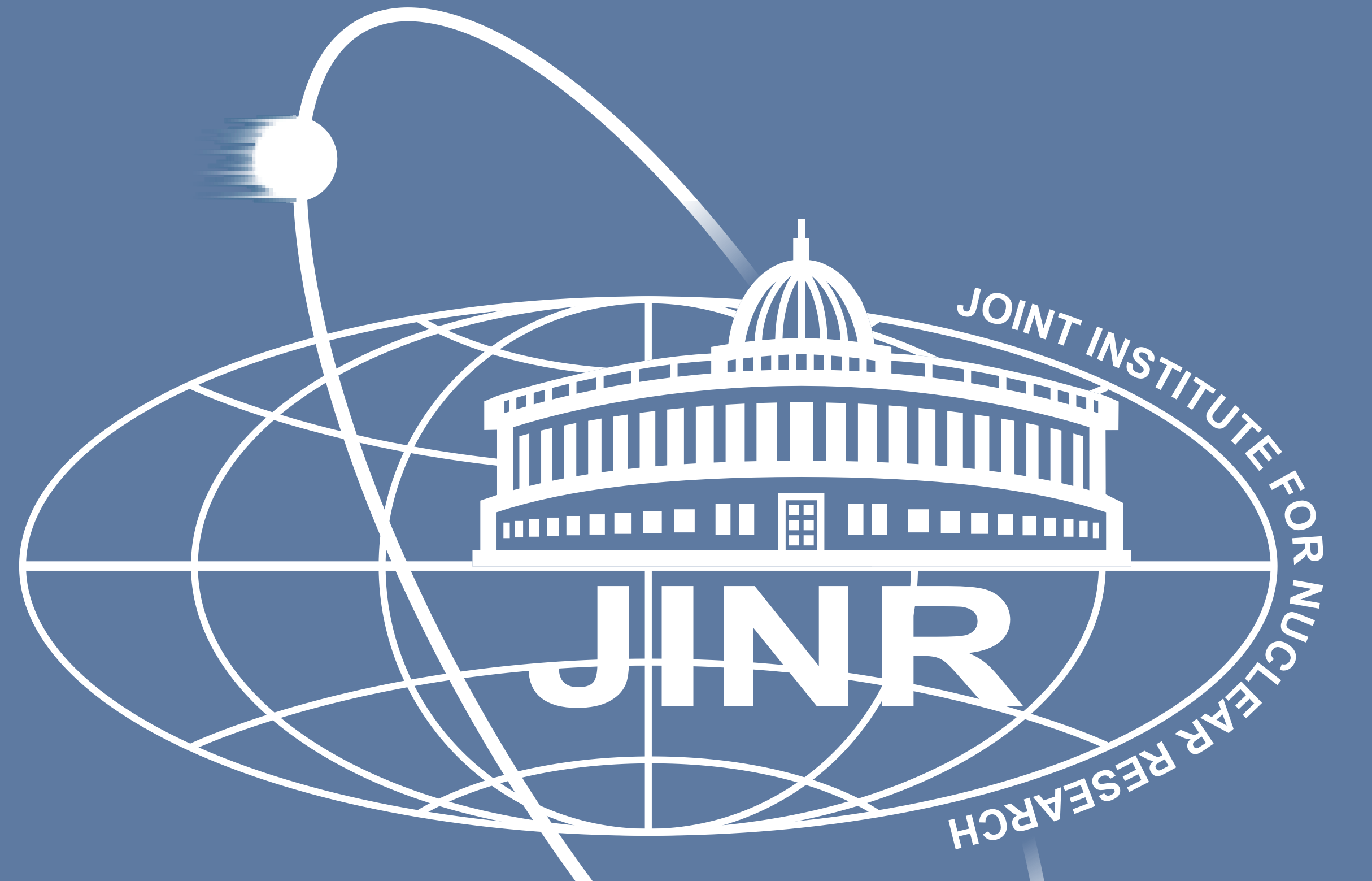 Concept of DERICA project (Dubna Electron – Radioactive Ion Collider fAcility)
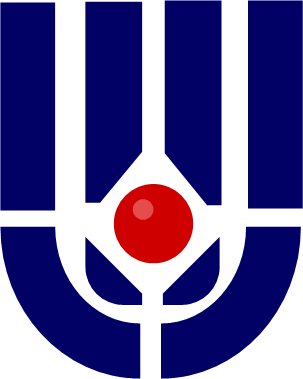 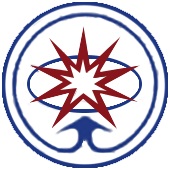 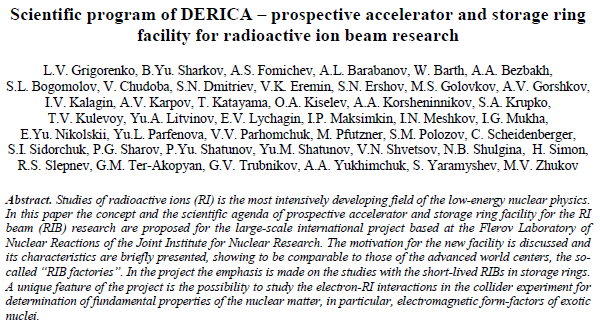 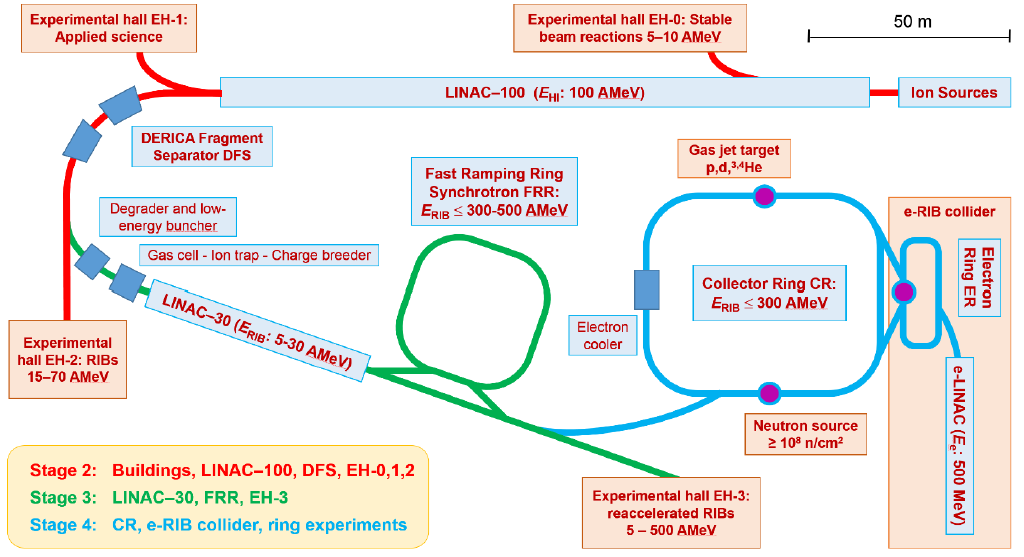 "High Intensity RFQ meets Reality" , GSI, 15-16 April 2019, Heidelberg
16
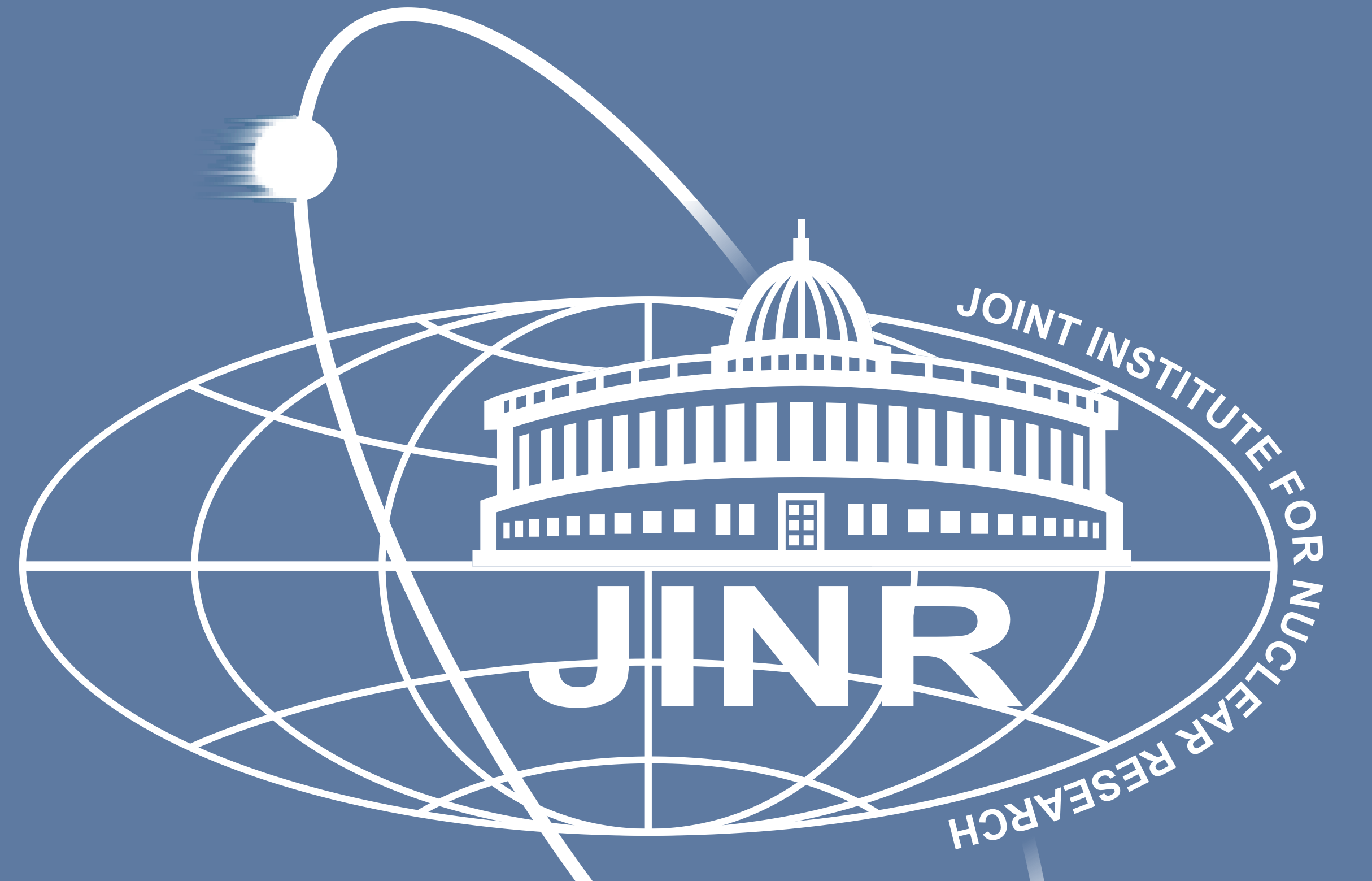 Concept of DERICA project (Dubna Electron – Radioactive Ion Collider fAcility)
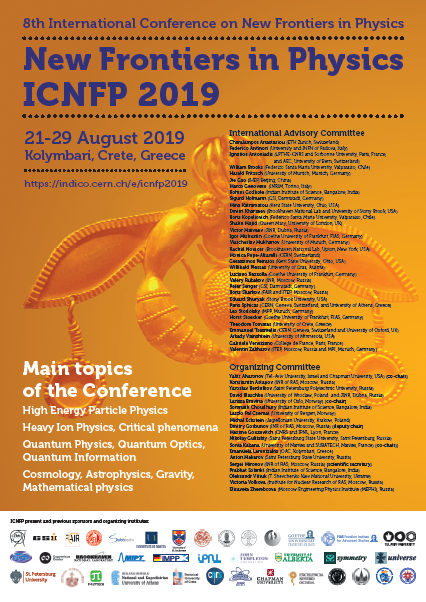 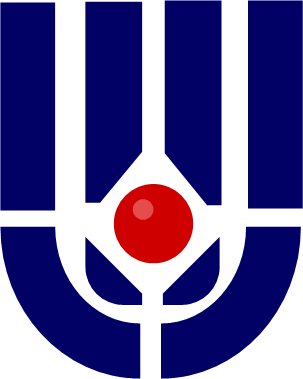 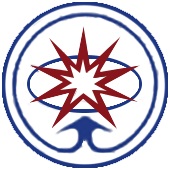 Workshop on
Physics of Exotic Nuclei
22-23 August 2019

The workshop is organized in the framework of the ICNFP 2019 – 
8th International Conference on New Frontiers in Physics.

The workshop should provide platform for discussions on physics of exotic nuclei in long-term prospect (years 2024-2030 and beyond) especially in relation with long-term strategic scientific planning at JINR, Dubna (Russia).

Scientific Topics of the meeting will be focused on:
Radioactive ion beam (RIB) physics
Generation of exotic nuclei by modern accelerator techniques
Specific of storage ring RIB physics
Electron-RIB scattering studies in collider experiments
Concept of Dubna Electron – Radioactive Ion Collider fAcility DERICA

https://indico.cern.ch/event/754973/page/14593-workshop-on-physics-of-exotic-nuclei
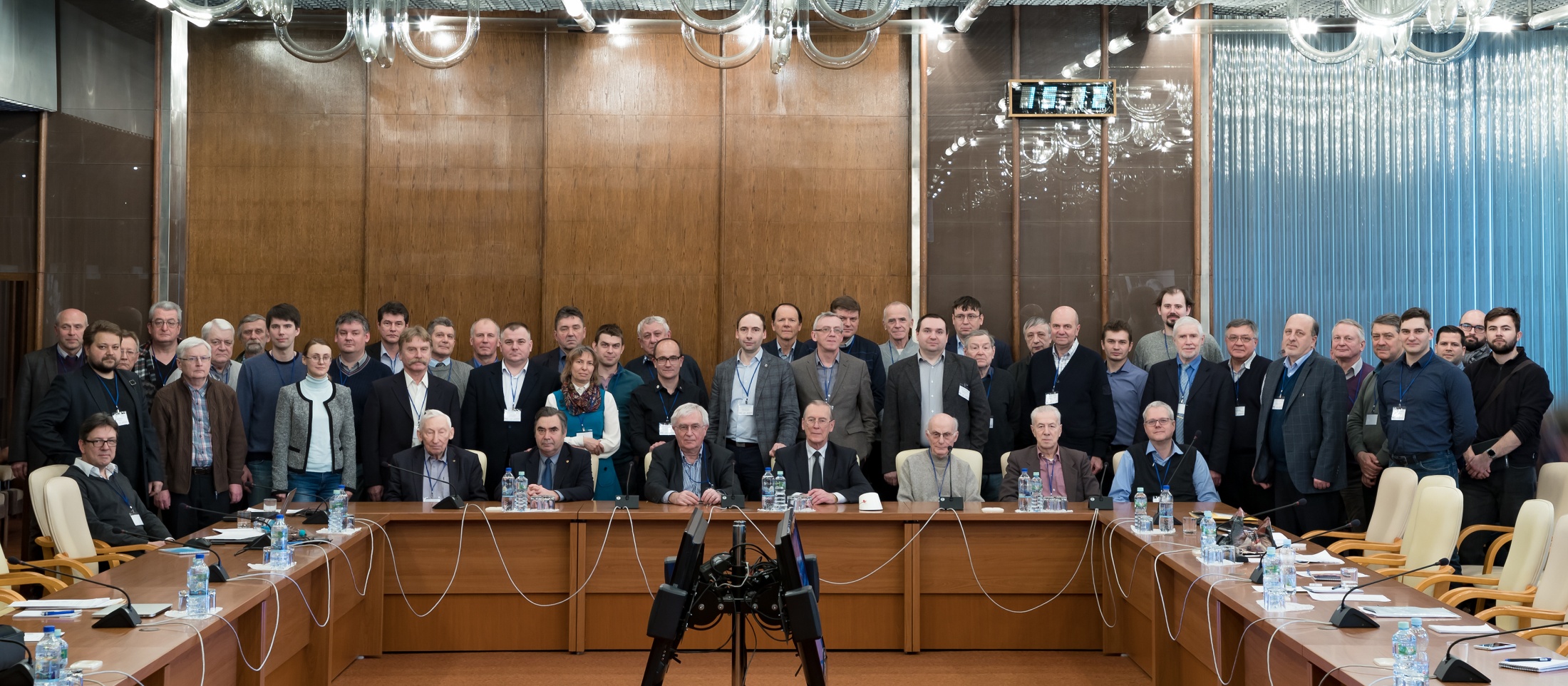 Technical meeting on conceptual design of prospective high-current heavy-ion cw-LINAC for RIB research at 
JINR International Conference Hall, JINR, Dubna, 
7-8 February 2019
"High Intensity RFQ meets Reality" , GSI, 15-16 April 2019, Heidelberg
17
Per aspera ad astra
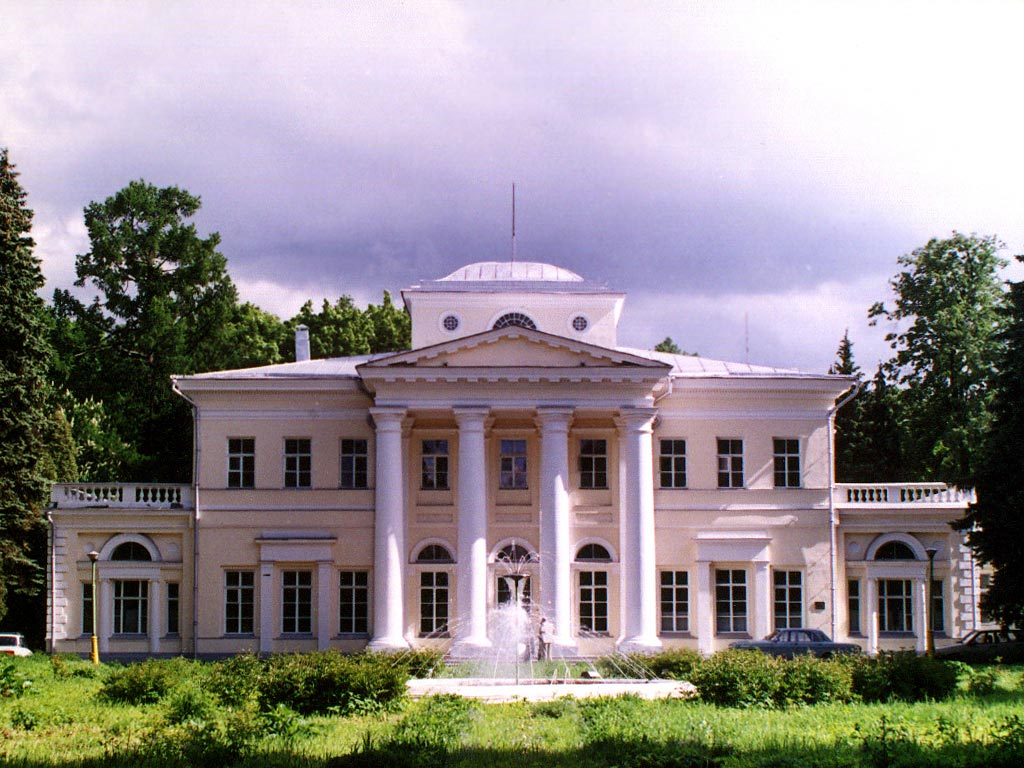 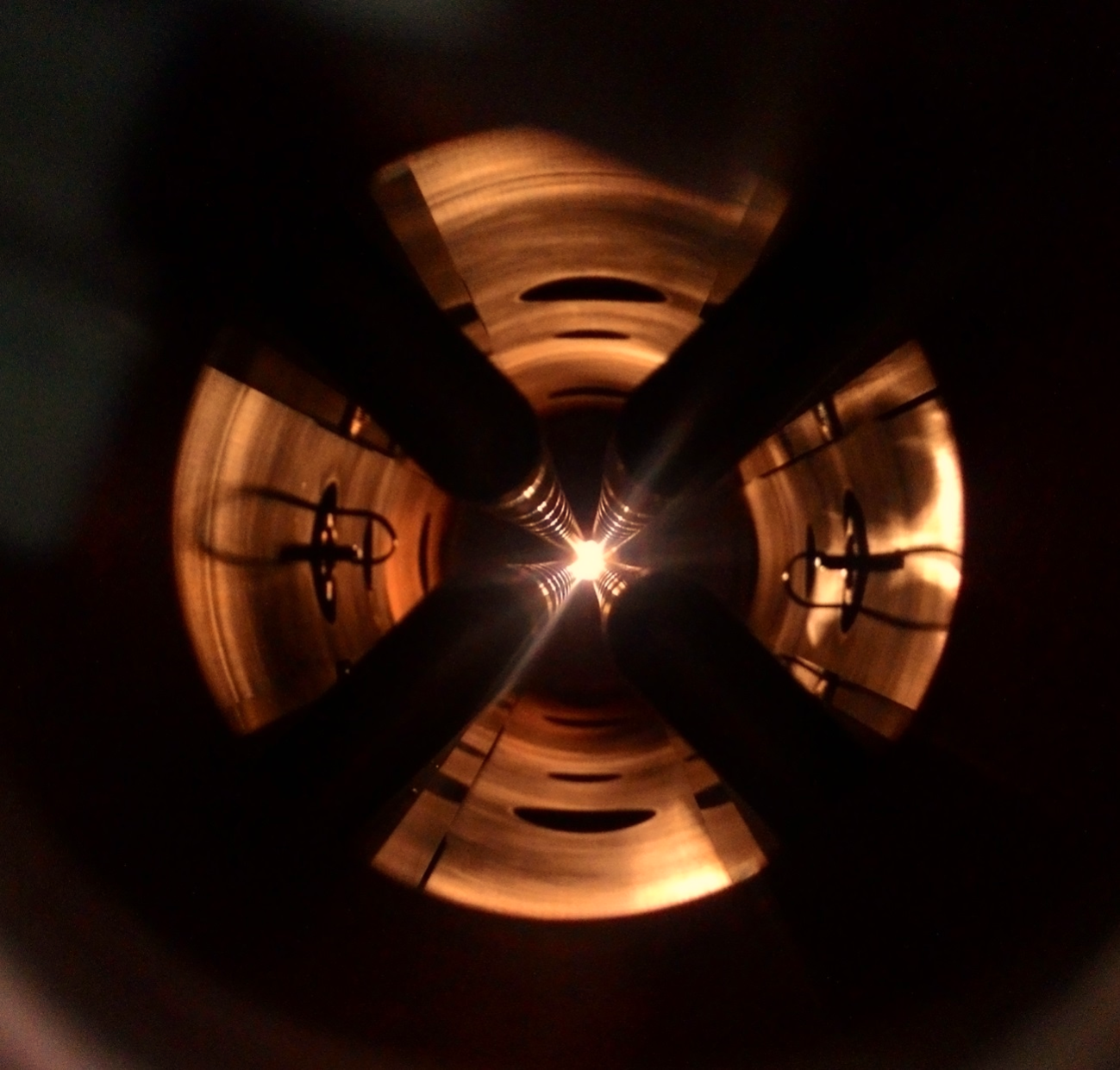 Thank You for attention!
"High Intensity RFQ meets Reality" , GSI, 15-16 April 2019, Heidelberg
18